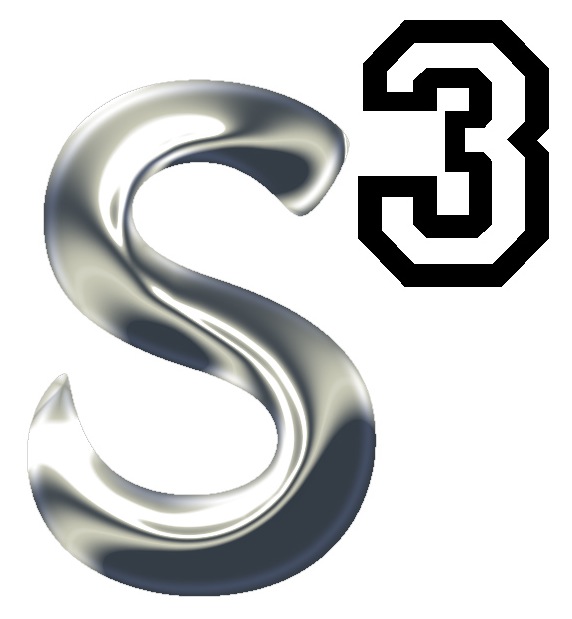 Super Separator Spectrometer

Facility @ SPIRAL2

Join LIA COLL-AGAIN COPIGAL POLITA WORKSHOP – April 2016, LNS Catania

H. Savajols (GANIL)
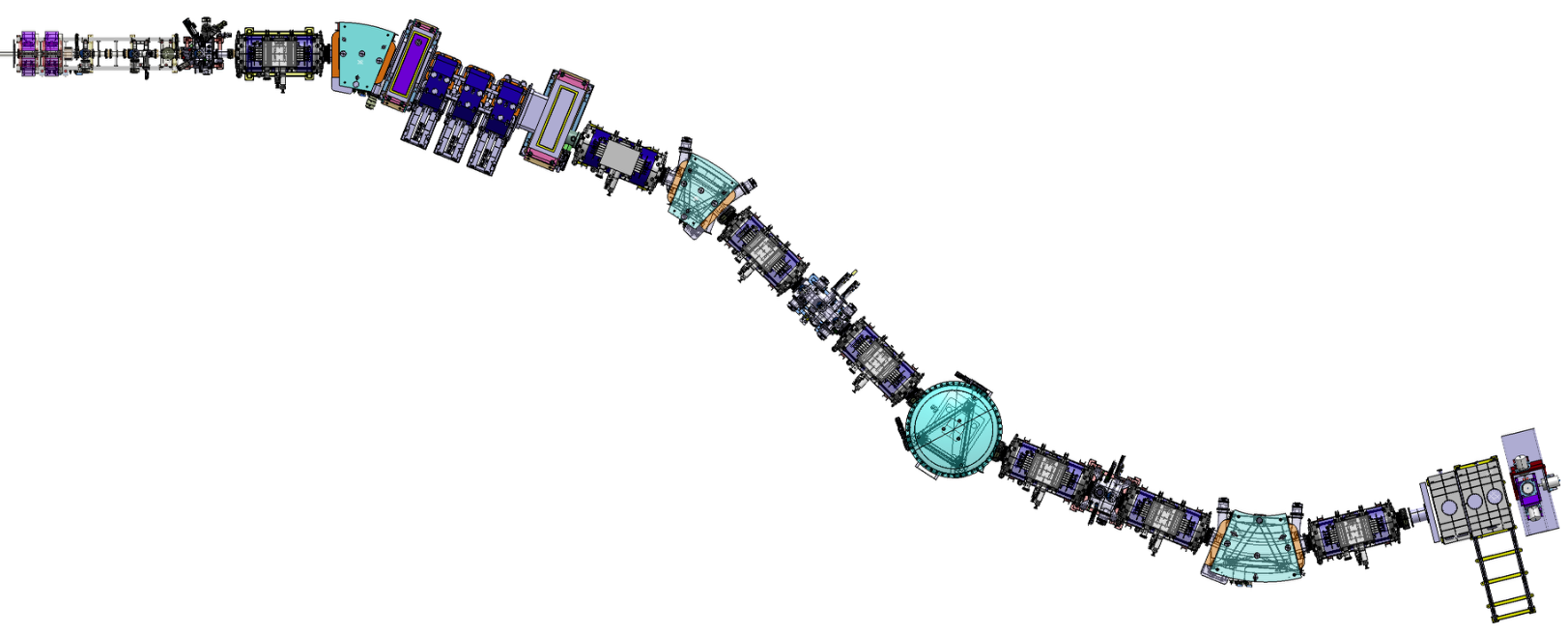 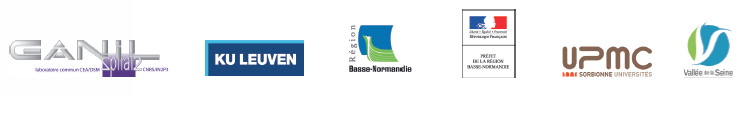 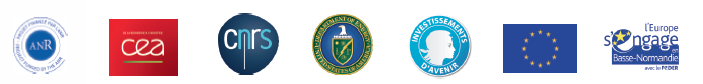 http://pro.ganil-spiral2.eu/spiral2/instrumentation/s3
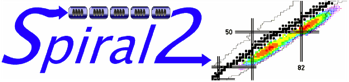 SPIRAL2 Phase1 (2017-) 
Increase the intensity of stable beams
High intense neutron source
(HI≤ 1015 pps, p-Ni)
DESIR Phase1+ (2020-) 
Low energy facility
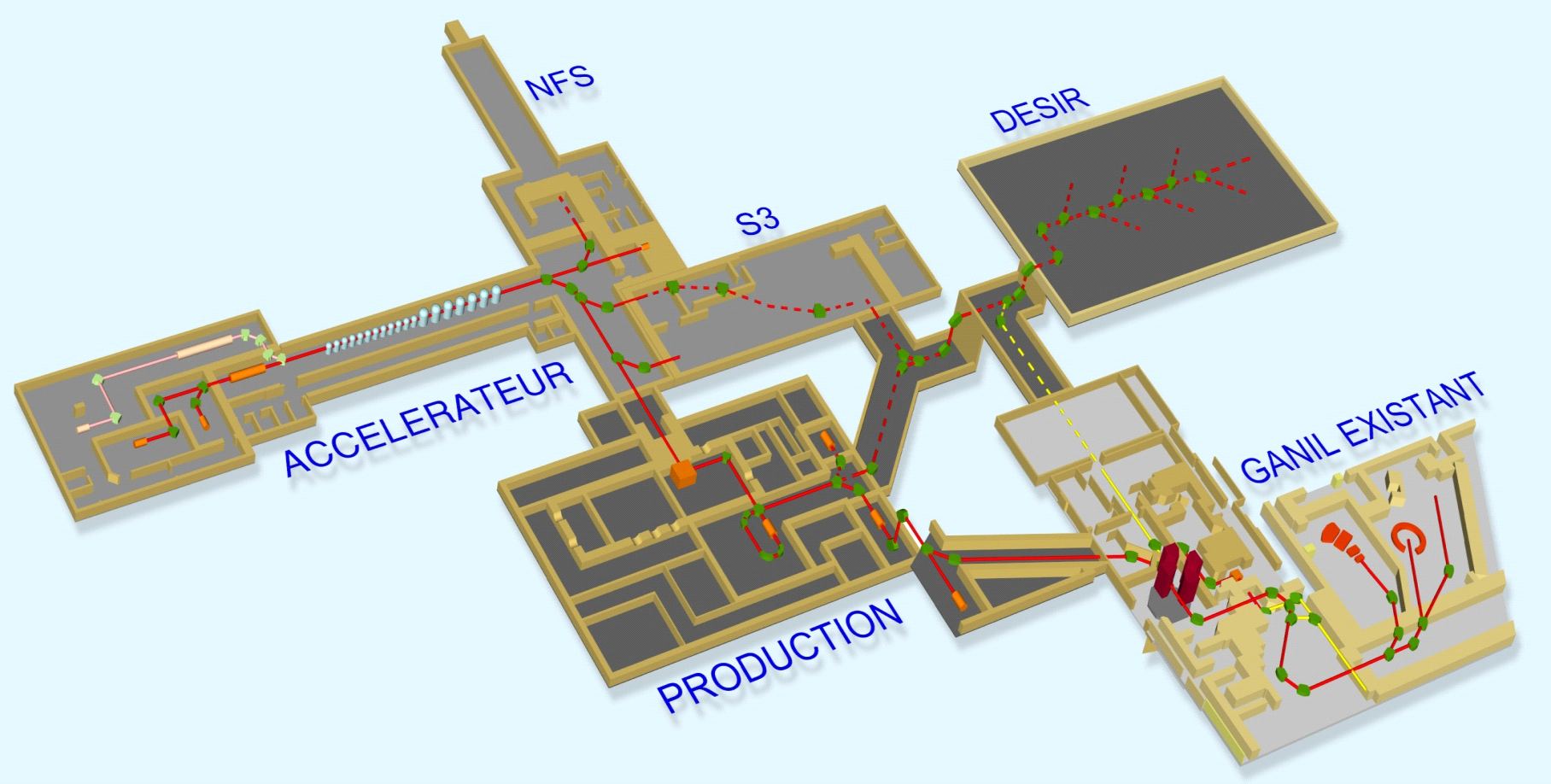 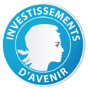 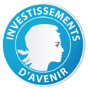 48Ca @ 2,5 pµA
A/Q=7
LINAG
33 MeV p, 40 MeV d (5mA)
A/q=3 - 14.5 A.MeV HI  (1mA)
High Intensity Injector Phase1++ (2021?) 
High Intensity
(HI≤ 1015 pps, p-U)
Sofar @ RFQ: 
5,5 mAe proton beam
1,7 mAe of 4He2+ beam
Soon  36Ar12+
48Ca @ 15 pµA
http://pro.ganil-spiral2.eu/spiral2/instrumentation/s3
High Intensity Stable beams @ SPIRAL2
Reference project ≤ 1015 pps, p-Ni, 0.75 MeV/n – 14.5 MeV/n
Phase 1++ ≤ 1015 pps, p-U, 0.75 MeV/n – 8.5 MeV/n
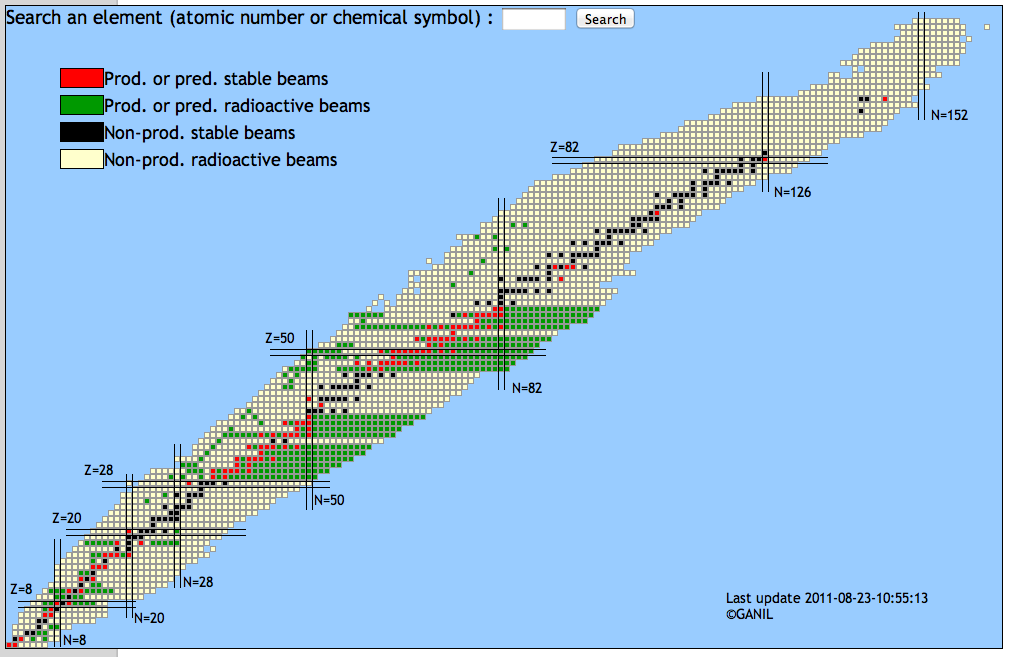 LINAC SPIRAL2 A/Q=7 (Phase 1 ++)
Phoenix V3 
hypothesis
LINAC SPIRAL2 A/Q=3
The competitiveness is at 10 pμA
✕5-10
✕10x
Strengthen the phase 1+ scientific program
Open new perspectives (Pb,U heavy beams)
[Speaker Notes: RIB available  GANIL will cover the following regions. 

Very promising RIB will be available in the next future at GANIL, and if you want to get more precise beam intensity as well as the energy, please 
Use the new interactive web interface has been put online 

where any users can estimated the currently available and future beams at the GANIL/SPIRAL1/SPIRAL2 facility.

Regions produced with light beams (ISOL), HI beams ISOL and in-flight completed by nuclei produced with high intensity RIB of ff.]
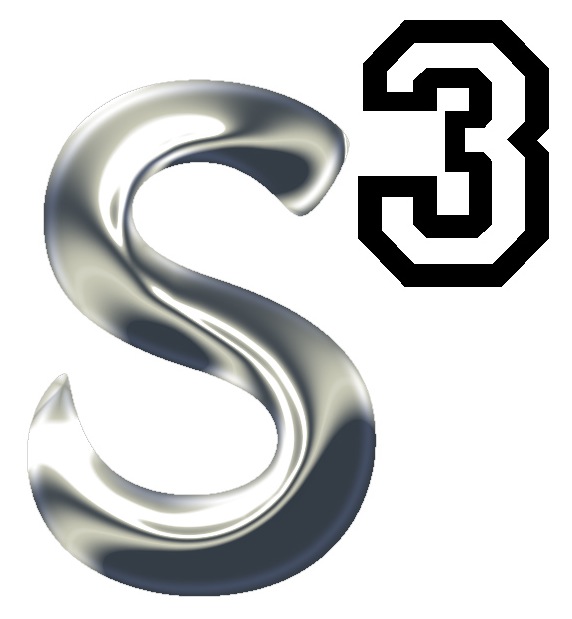 Physics goals
Study of rare events in nuclear and atomic physics
58Ni+46Ti100Sn +4n 
(I=10pµA)  3evt/s @ σth=5nb
Nuclei produced by
Fusion-Evaporation
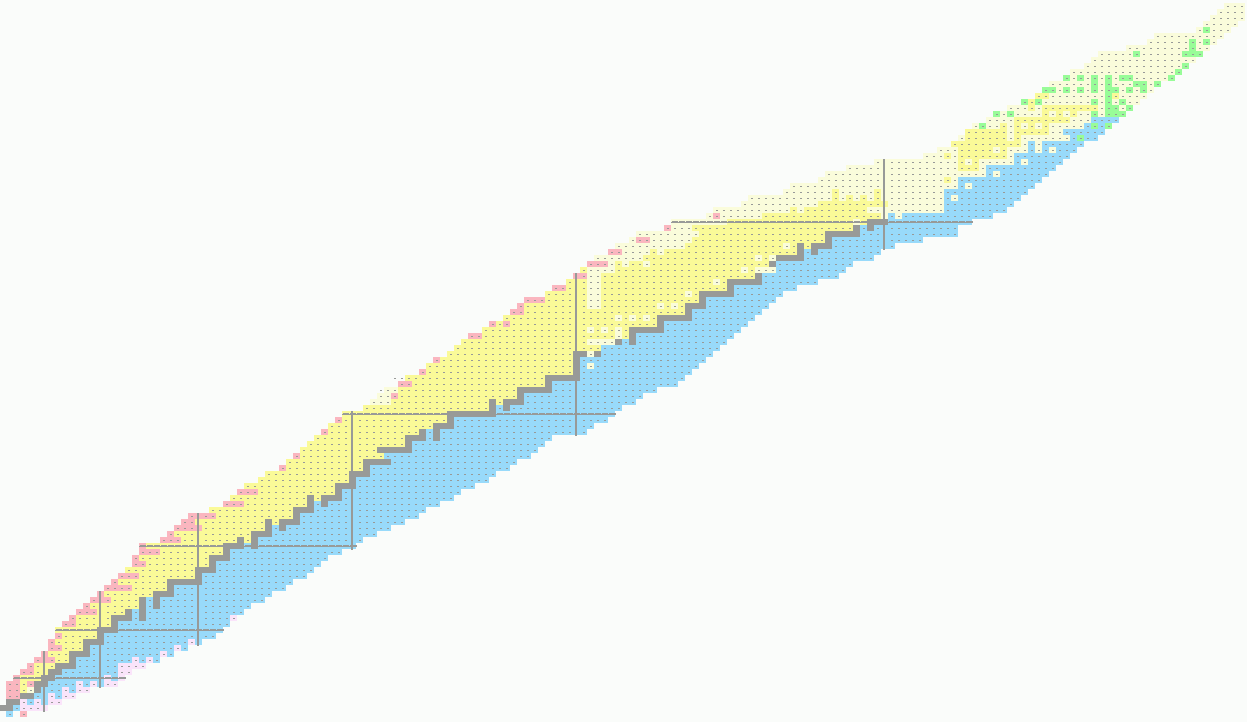 Proton Dripline & N=Z nuclei
Shell correction effects
Study the role of π-ν correlations
Deformation – shape coxistence
Exotic decay
Astrophysics rp-process 
Fundamental interaction
48Ca+238U-283112+3,4n
(I=10pµA) 20evt/week/pb
Heavy and Superheavy 
Elements
Limit of the nuclear existence
Shell correction effects
Reaction mechanism
Atomic properties
Nuclei produced by
nucleon transfer reaction
Ion-Ion interactions
Neutron-rich Nuclei
Evolution of shell closure
(Tensor, 3-body forces …)
Atomic physics 
FISIC project
 test nuclear and atomic models and guide new theoretical development
[Speaker Notes: The  aim of S3 is to use the unique combination of the high intensity heavy ion beams with a high resolution high transmission separator to study rare events in nuclear and atomic physics.
The main reaction mechanism at that energy is fusion evaportaion and the first physics cases we have in mind is the study… not only synthesis of new element which of course will benefit 
of the high intensity but also detailed spectroscopy studies and gs properties …

Th other region of interets is the neutron deficeint nuclei and N=Z nuclei, with yied order of magntitude higher than fragmentation facility
Those nuclei are bencmark for shell model calculation where you can study in paticular proton-neutron correlations. You may also get information 
that are important in oher domains like : astrophysics  …

The other reaction mechanism you can try is deep inelastic rection with this very high intensity HI beams where you can produce  light neutron rich nuclei 

And finally we plan to use the high intensity beam to mlake ion ion collosion to probe  atomic processes.

eactionat coulomb barrier energy delivered 
By the LINAC and a new high resolution and high Transmission versatile in)flight separator spectromter]
Technical challenges
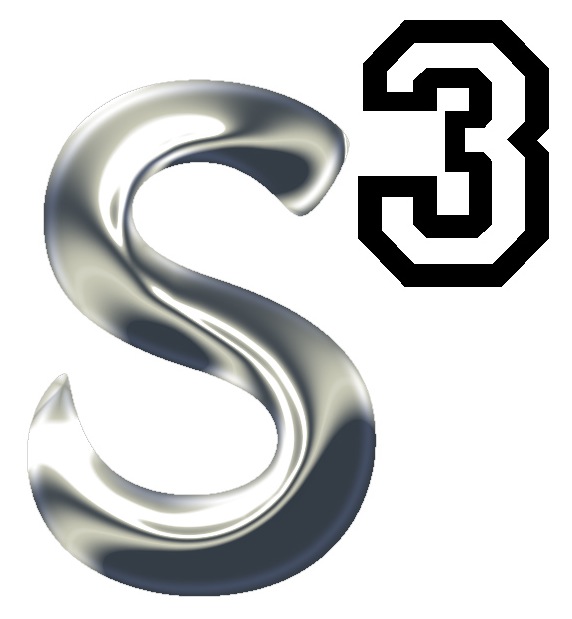 High Beam intensity (10pµA = 6.1013p/s or more)
High power loss density in target and beam dump
Rejection of the beam : >1013
Reactions at Low Energy (fusion-evaporation residues)
Large solid angle : +/- 80 mrad X and +/- 80 mrad Y
Charge state acceptance of +/- 10% (q=20+)
Momentum acceptance for each charge state Bρ: +/- 10%
Many reaction channels (evaporation channels)
M/q selection : 1/350 (FWHM) resolution
Identification in Z when possible
Versatility (transfer reactions & ion-ion collisions)
	 High range in energy [Bρmax = 1.8Tm]
	 Secondary reactions
[Speaker Notes: In order to address this very ambitious physics program, We have to face a number of technical challenges]
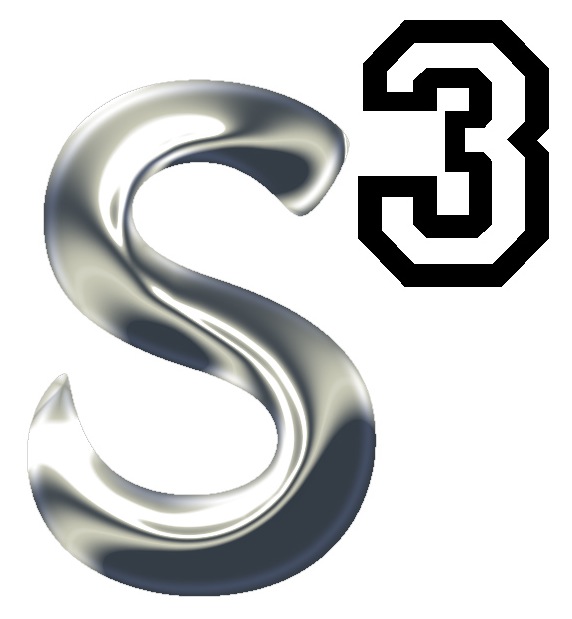 Optics
Image 2
Achromat selection
Extended drift to place detector arrays
Multistep separation 
Large acceptance 
Variable modes
Mass resolution (ΔM/M=460)
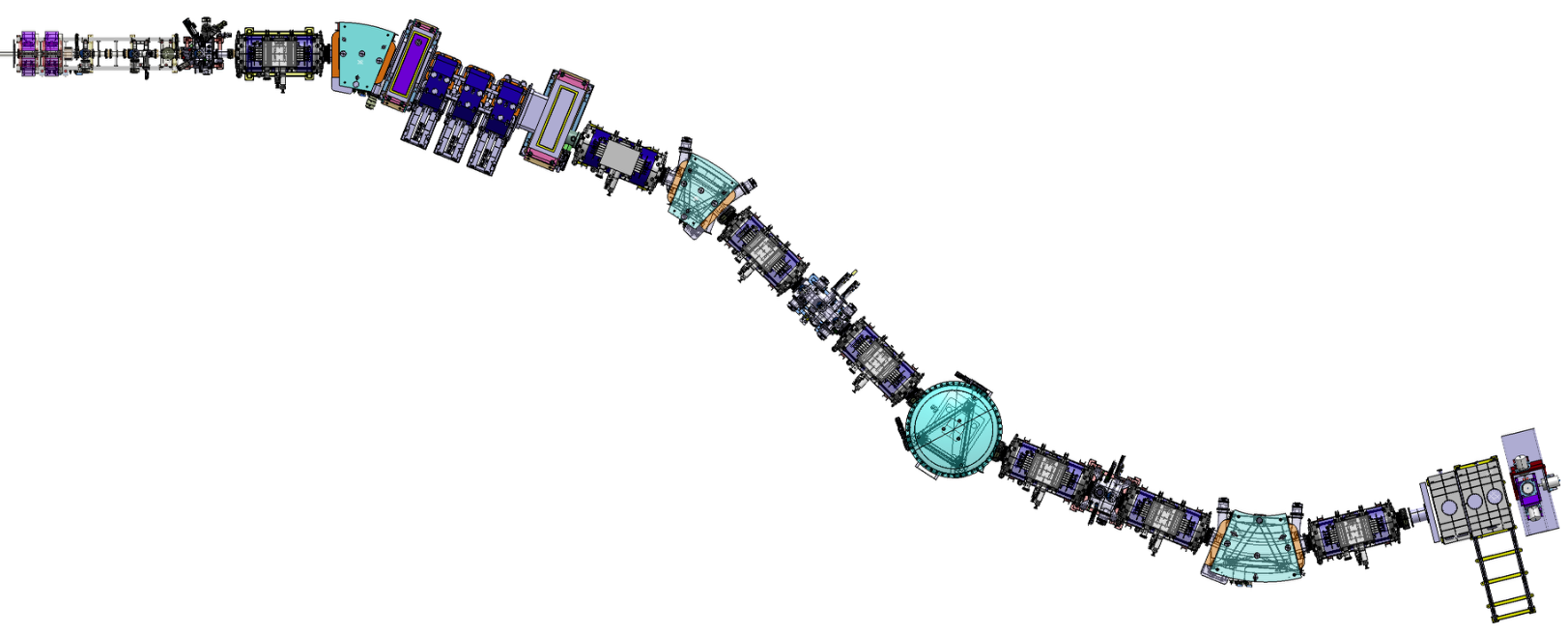 Image 1
Highly selective
beam rejection
Image 3
TKE selection
Image 4 : Mass selection
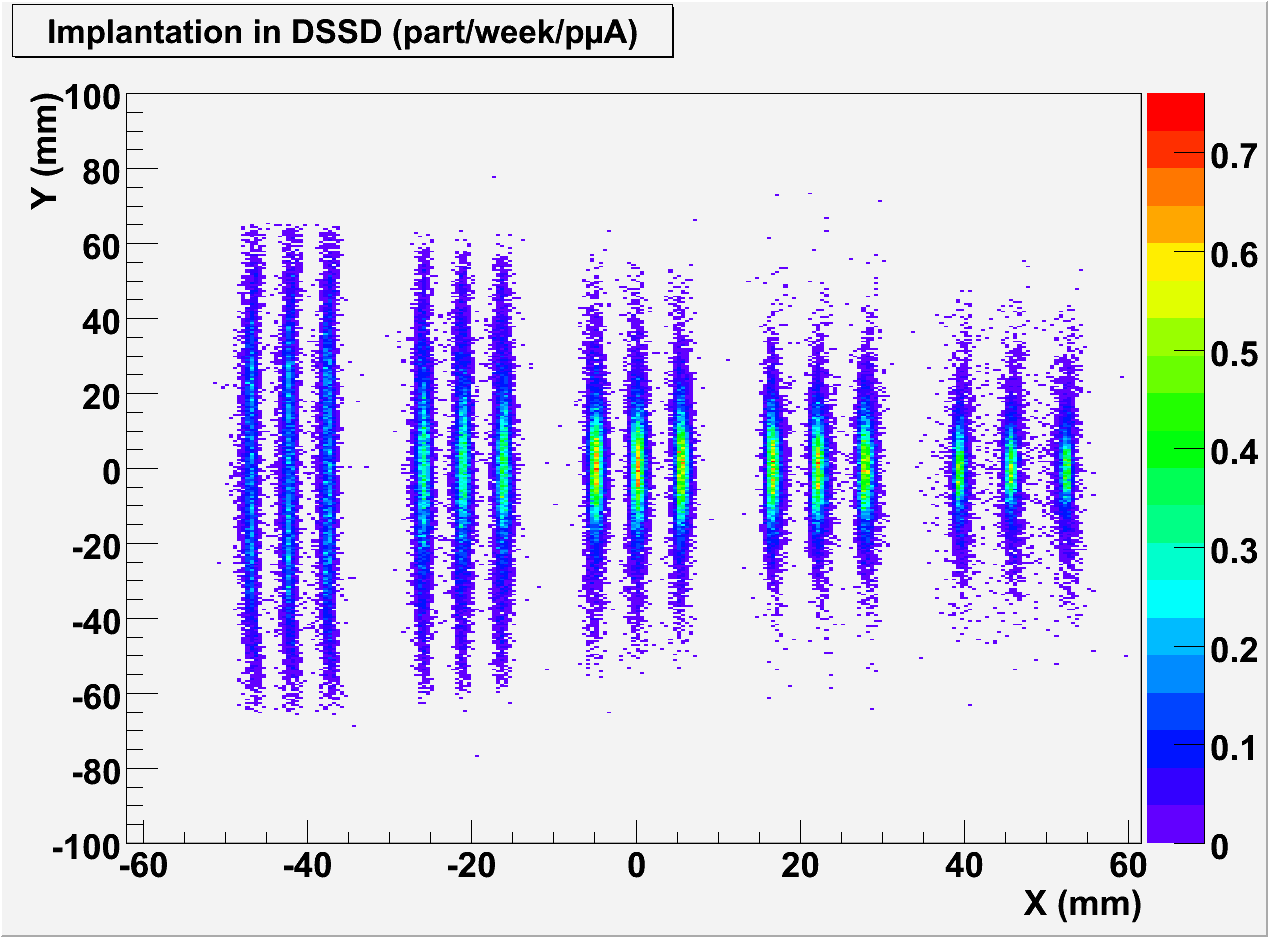 A=101,100,99
Image 4
Δ(M/Q) ≈ 460
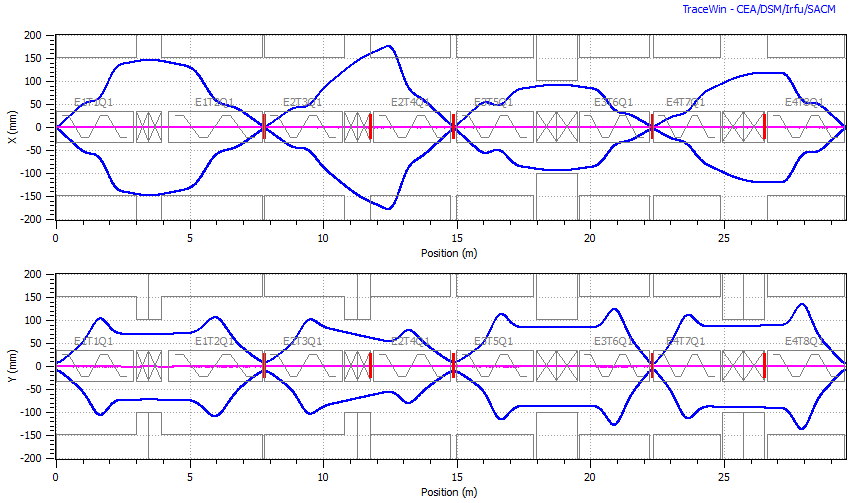 Horizontal
300
mm
22+
23+
24+
25+
26+
Mass spectrometer
Momentum Achromat
Tracewin simulation code: 
Full raytracing in the multipole 3D
field maps
Automatic optimisation of 80 fields
300
mm
Vertical
[Speaker Notes: The design we propose is a  two-stage selection (Bρ & m/q) for very good rejection of both the beam and adjacent mass channels of reaction products 
The optical design of such complex spectrometer is only possible with full raytracing sophisticated software and modern computer capabilities]
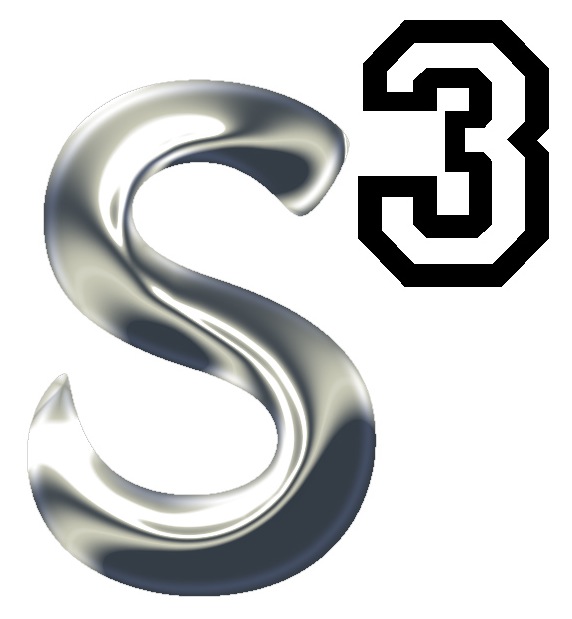 Operational modes & performances
High Resolution mode
Designed for maximum selection
Weighted mass resolution: ΔM/M  = 460 
Folded transmission: 50% for 58Ni + 46Ti  100Sn24+ + 4n
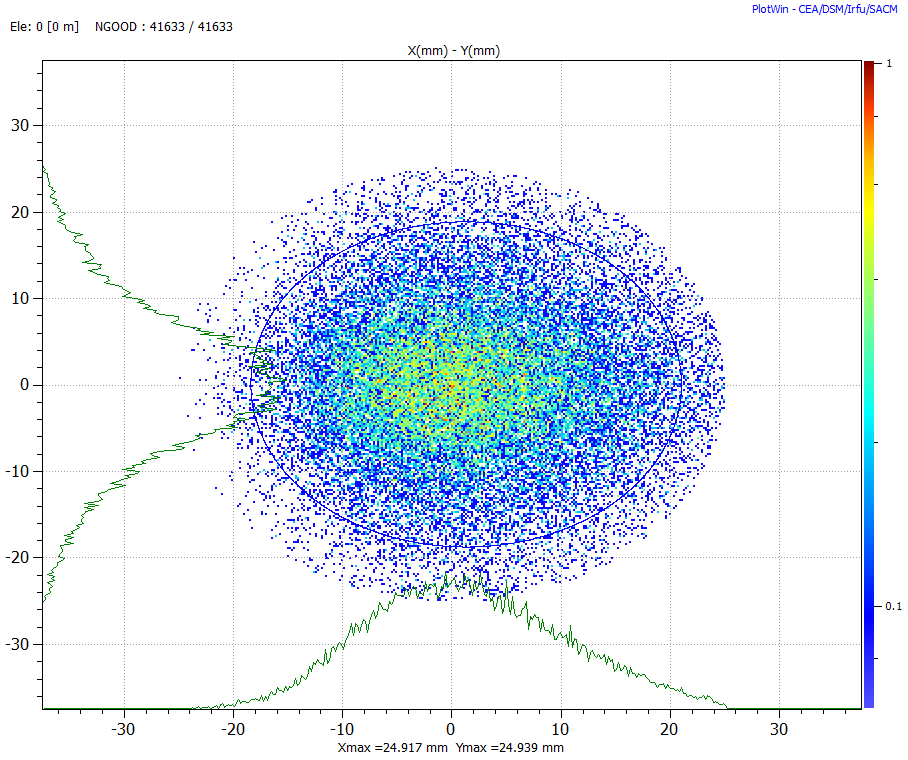 High Transmission mode
Designed for very asymmetric reactions
Weighted mass resolution: ΔM/M  = 260 
Folded transmission: 15-20%  for 22Ne + 238U  255No + 5n
Converging mode 
Designed for gas cell – Laser spectroscopy
Folded transmission: 68% for 58Ni + 40Ca  94Ag + p3n
φ=5cm
3) Converging
1) High resolution
2) High transmission
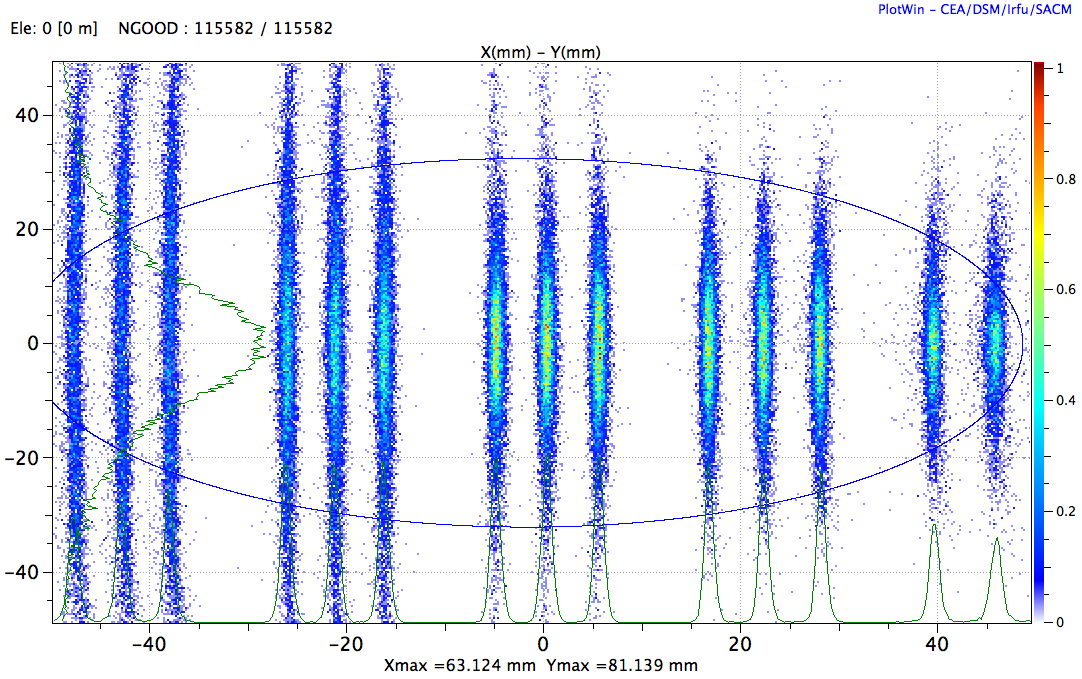 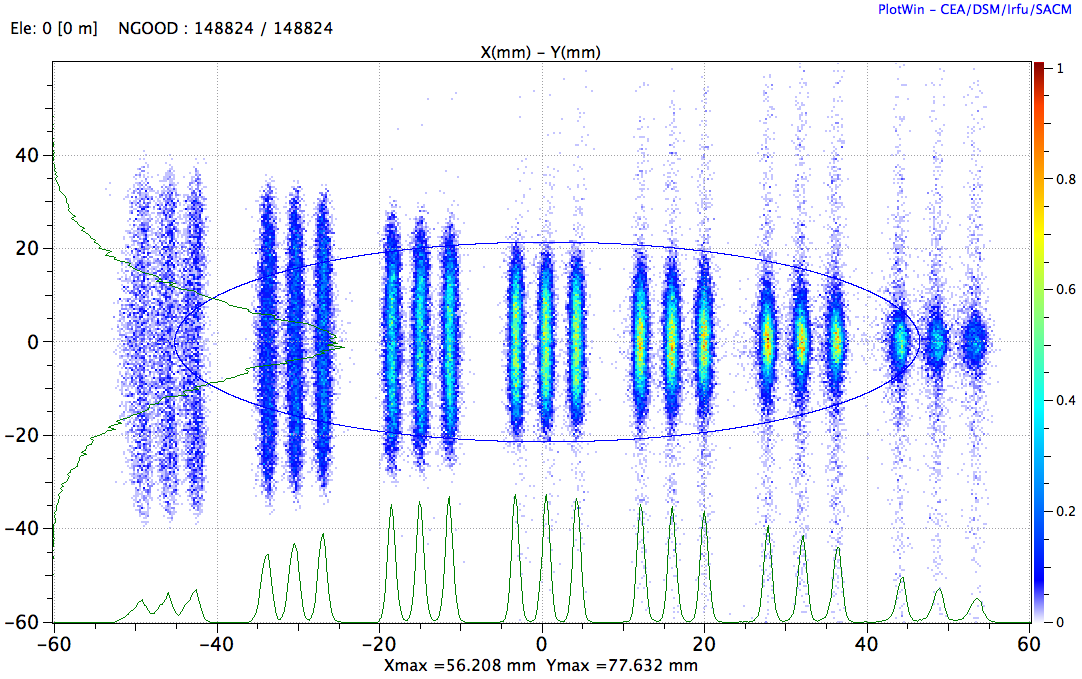 [Speaker Notes: The versatility of the S3 design allows the spectrometer to operate in different modes, depending on the priorities of the experiments. 

In the high resolution mode, the spectrometer is tuned to maximize the mass resolution on 5 charge states of the reaction products (Qaverage=20+) at the final focal plane (10x10cm2).
While …

In the high transmission mode, the transmission of the reaction products is maximized and the target is brought the closest as possible to the first magnet. 

In the converging mode, the mass dispersion at the end is strongly suppressed in order to focus all the reaction products on a small (5 cm diameter) surface (Figure 6). This mode is specifically useful with the low energy branch and focuses the nuclei in the gas catcher window.]
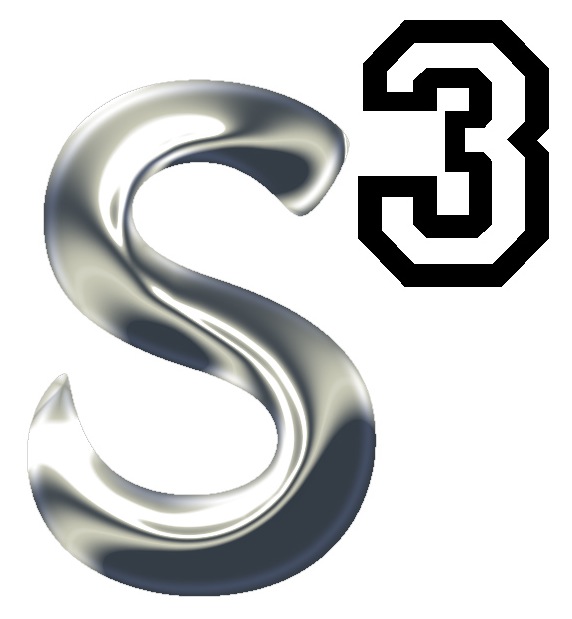 Technical highlight
(T4 2017)
(beam dump & Movable fingers)
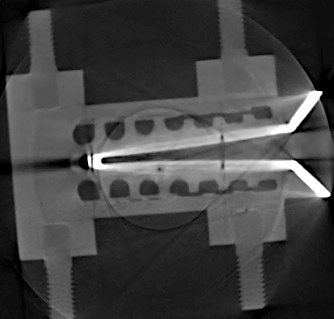 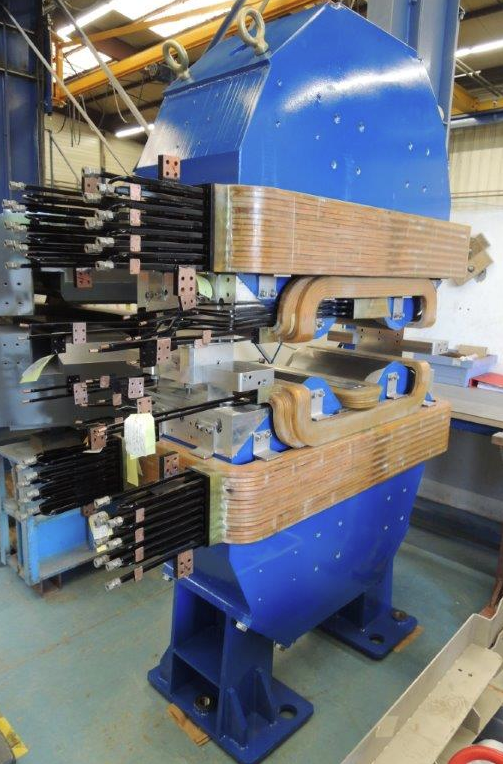 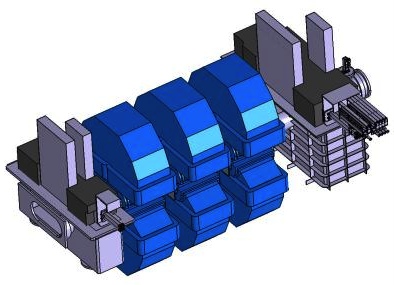 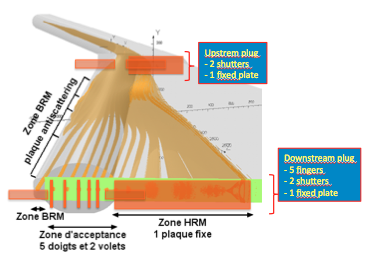 Beam spot :
σX=0.5mm, σY[0.5-2.5mm]
Energy precision ≈5.10-3
Dispersive zone
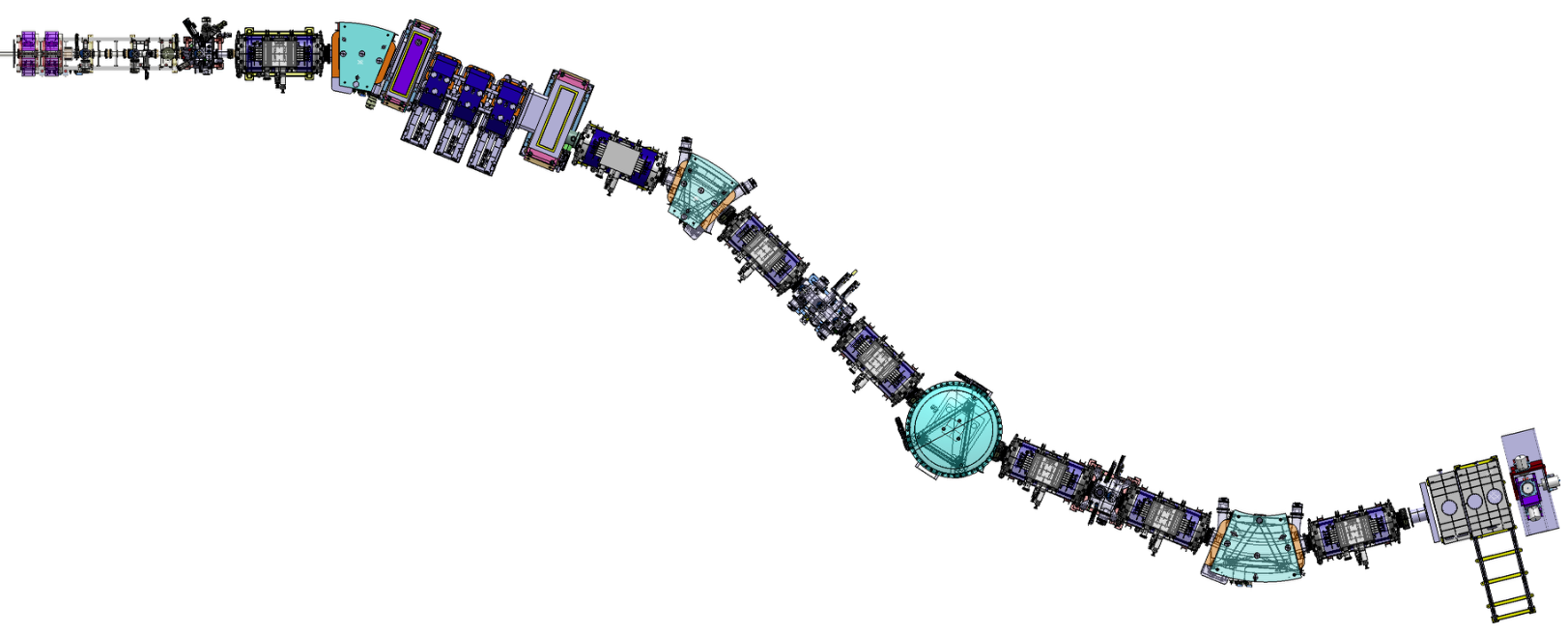 tested 
for 5kW/cm2
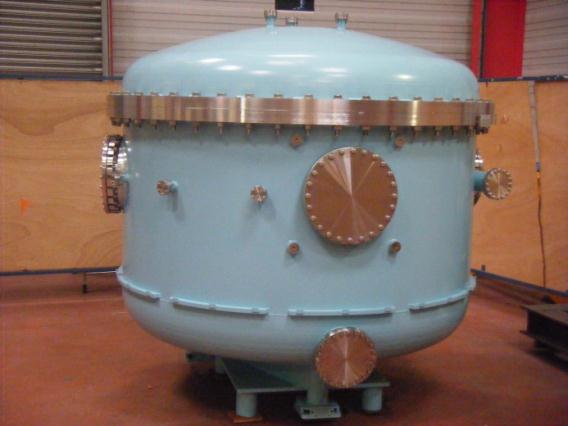 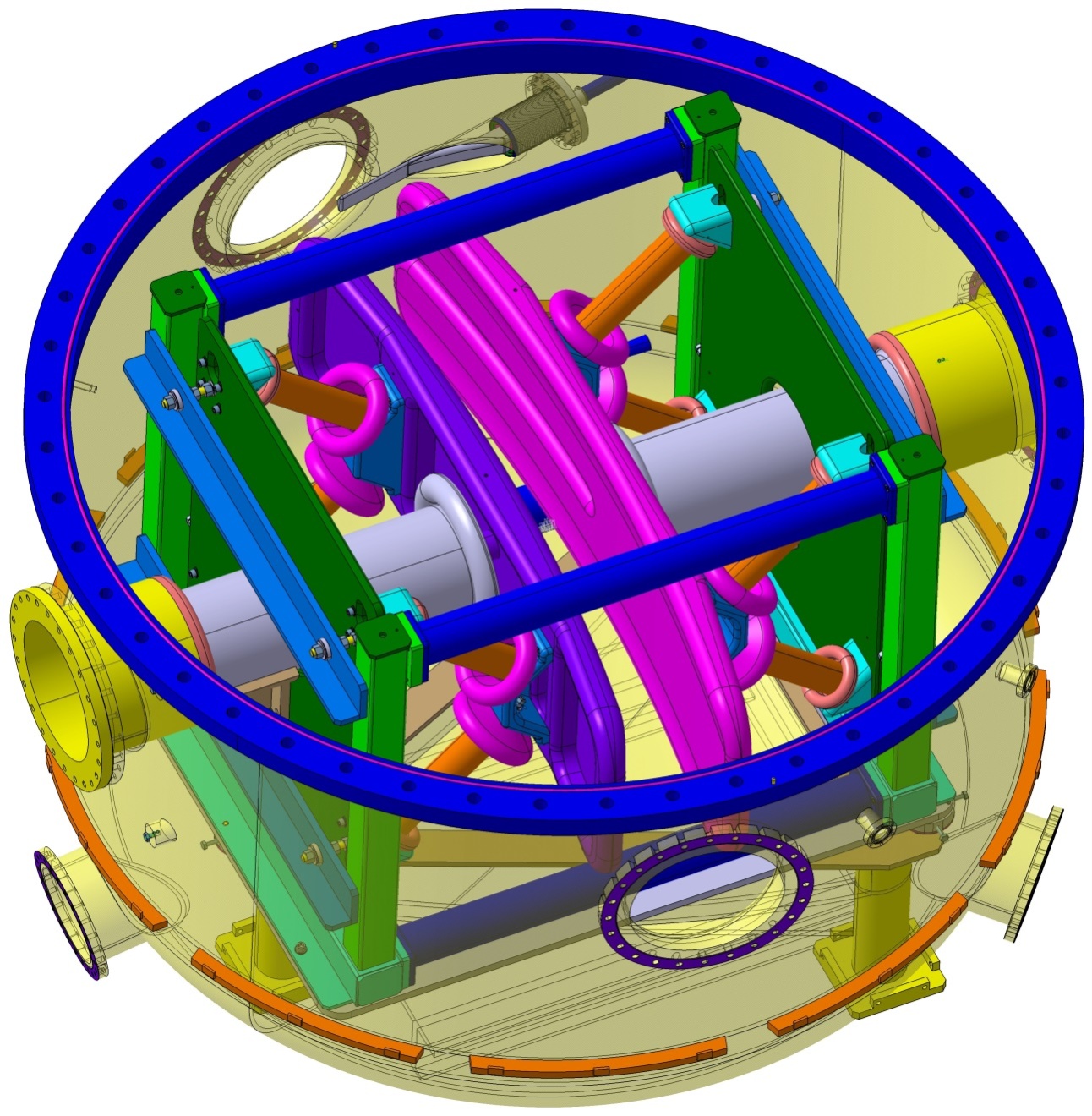 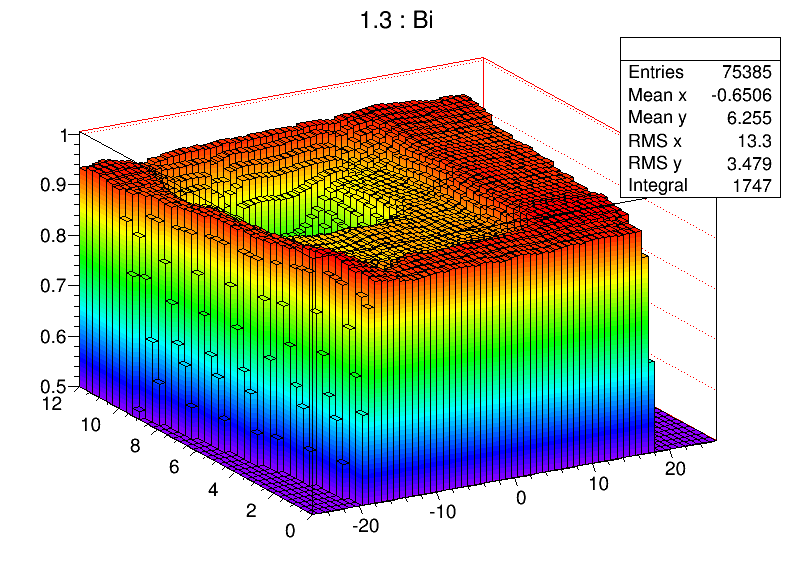 E-Dipole
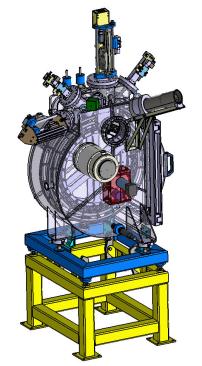 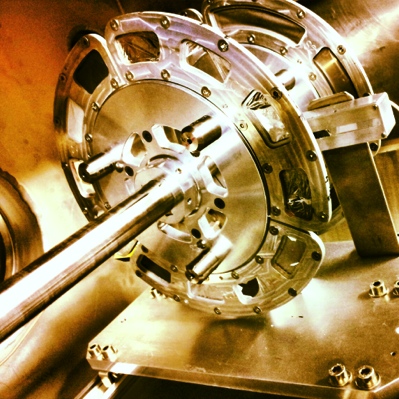 20 cm gap & +/- 350 kV
Eρmax : 12-14 MeV
Open slit in the anode
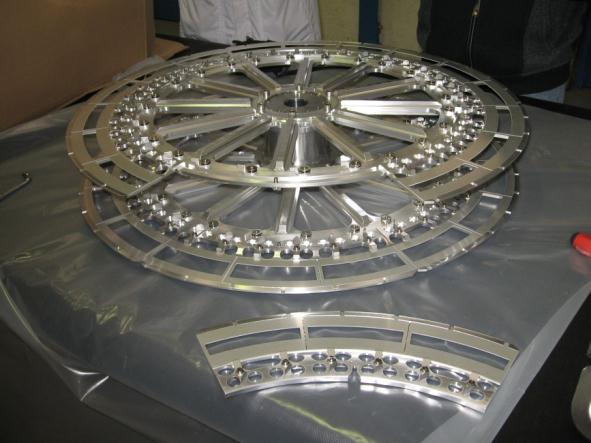 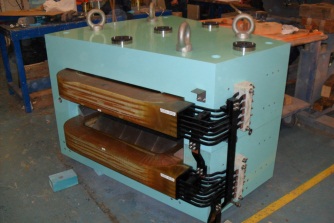 Target system
3 × M-dipoles
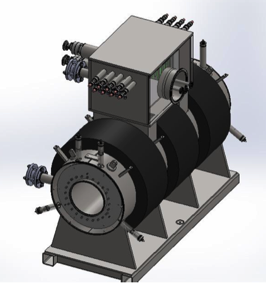 High power rotating targets
(3000-5000 rpm)
Stable & Actinide systems
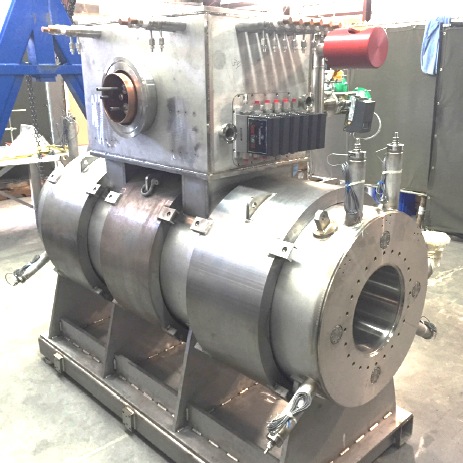 Large H & V gaps
SC Multipoles
Q+S+O fields
[Speaker Notes: The S3 device includes 
A highly durable target, 
Magnetics dipoles with large gap for the momentum dispersions

“primary selection line” of S3, which in located at the middle of the momentum achromat. Its function is to ensure the rejection of the majority of the primary beam that passed through the target without nuclear interaction. These ions, with different charge state can be blocked in different parts of the primary rejection line. Each beam dump must be able to sustain the very high power of the incoming beam (up to 40kW). When the beam is within the momentum acceptance of the spectrometer, specific, thin beam dump (“fingers”) have been designed to block the very high power density of the beam (up to 5kW/cm2) while letting most of the nuclei of interest pass through. When the beam is outside the acceptance, the quadrupole magnets with embedded sextupole corrections have a horizontal aperture to bring the beam in a lateral dump. Due to the very high intensities, the resulting radio-activation of the material is also very important. All beam dumps are enclosed in a lead shielding, ensuring a minimal radioactivity to the environment and to the staff. 

An electric dipole that is combined to the last magnetic dipole, that selects the different reaction products and measure their mass with high resolution 

The backbone of S3 is composed of 7 triplets of superconducting aircore multipoles,]
Experimental Techniques
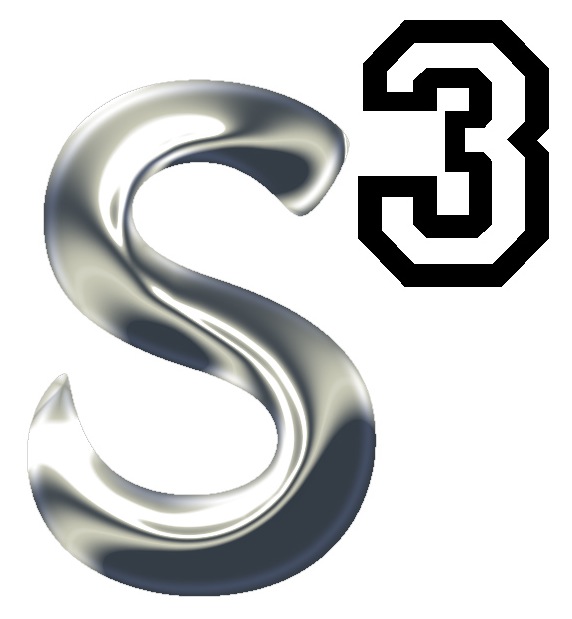 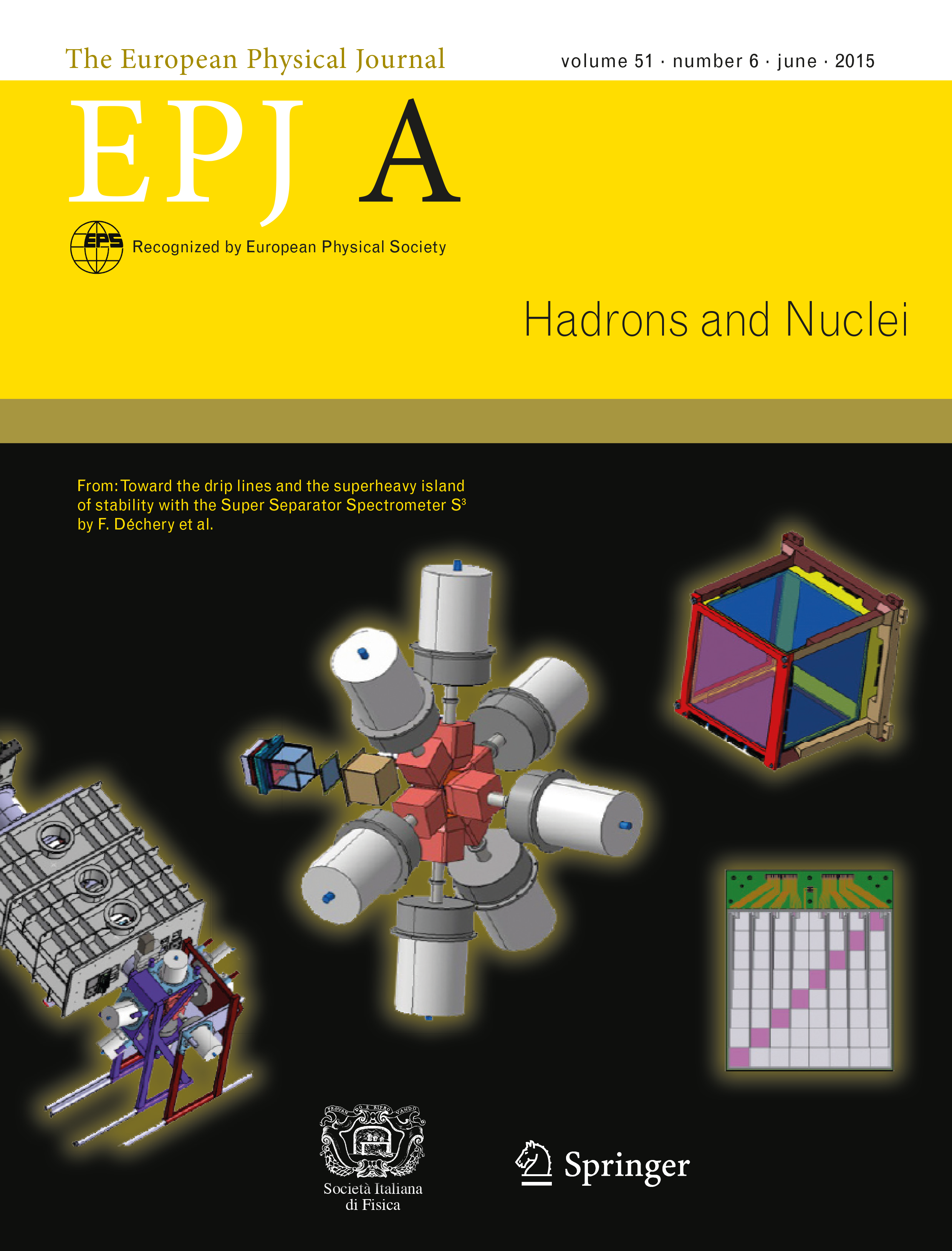 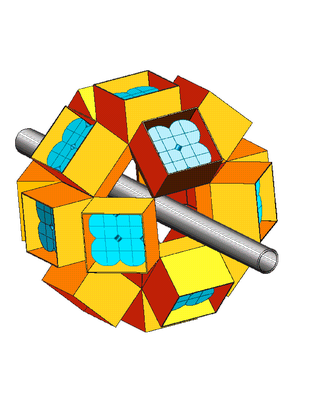 In-beam spectroscopy 
Two step reactions
EXOGAM2/AGATA
PARIS
MUST2/GASPARD
Eur. Phys. J. A (2015) 51: 66
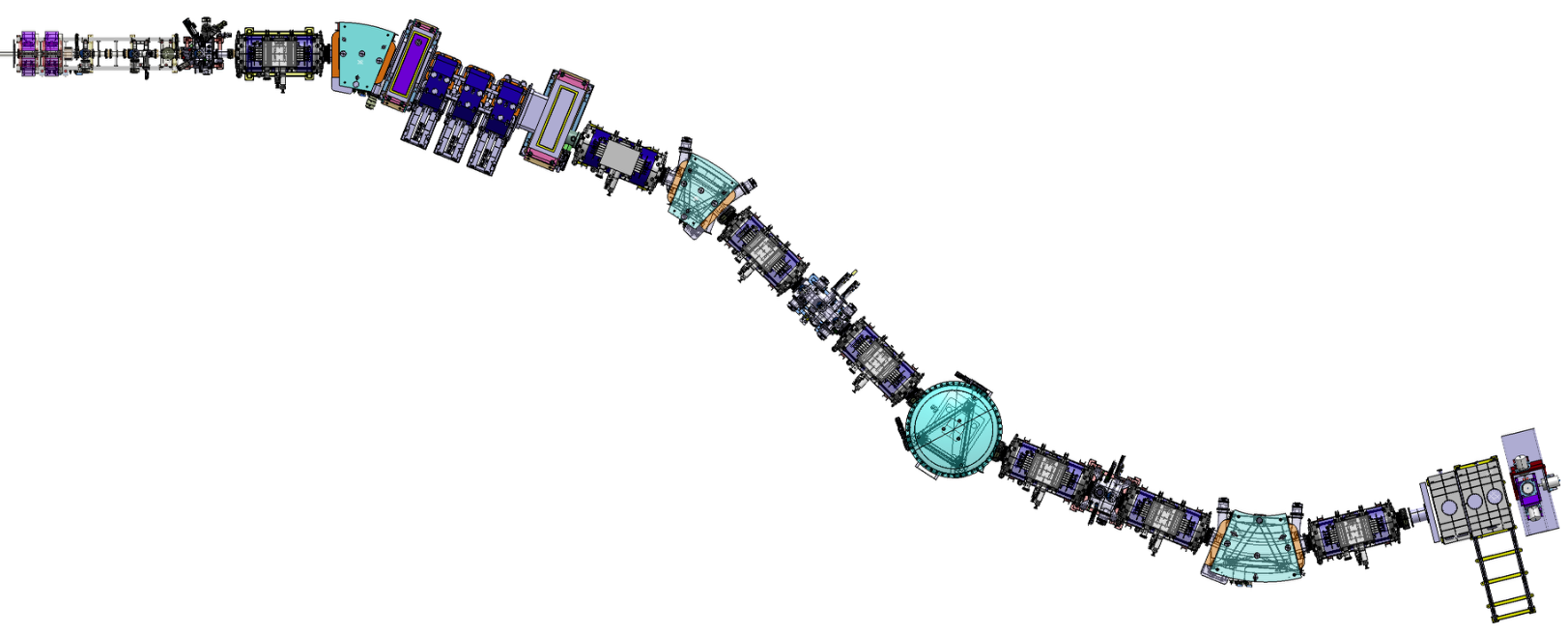 Delayed spectroscopy

SIRIUS setup
Implantation-decay 
station at the mass 
dispersive plan
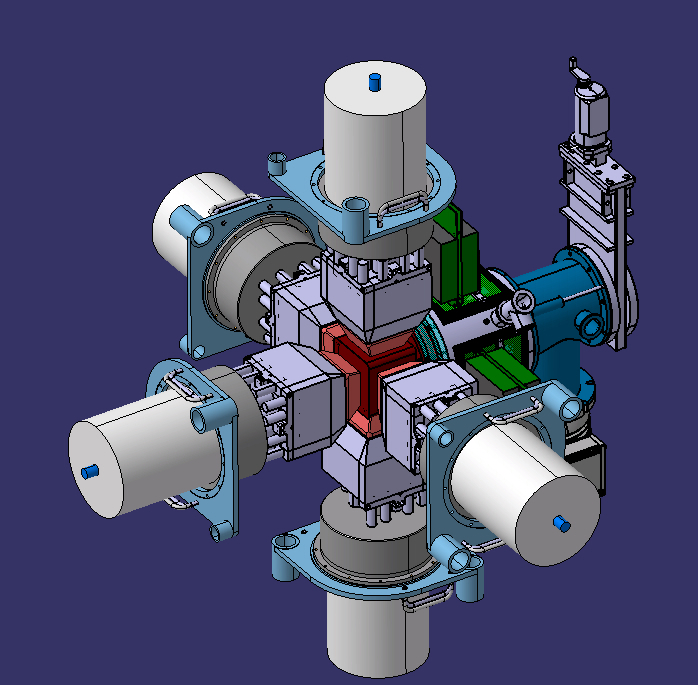 Atomic physics

FISIC setup
Fast Ion Slow
Ion Collisions
Electron exchange
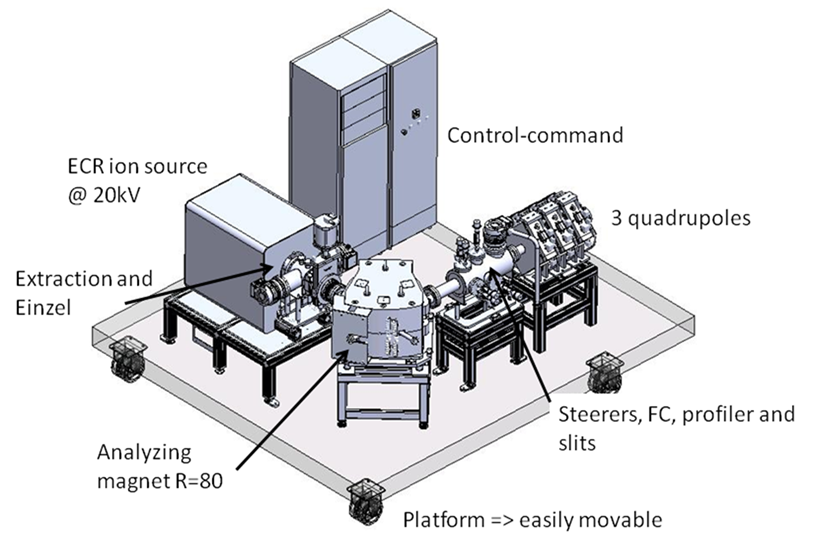 Ground state properties
(mass, size, moments, spins)

REGLIS3 setup
Low  Energy
Branch
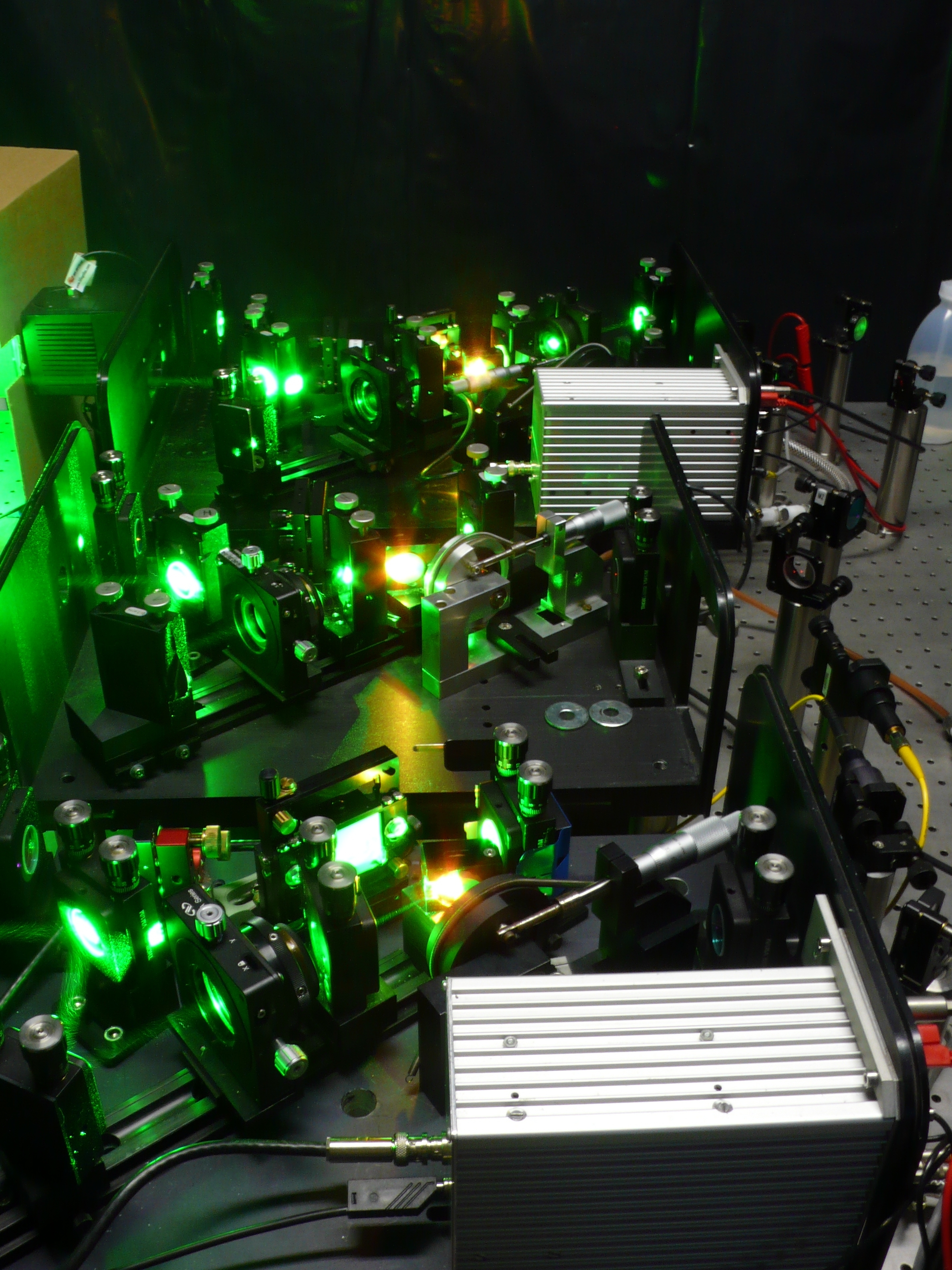 DESIR
[Speaker Notes: Various experimental techniques are planned to be used to address the various scientific cases. First at the focal plane]
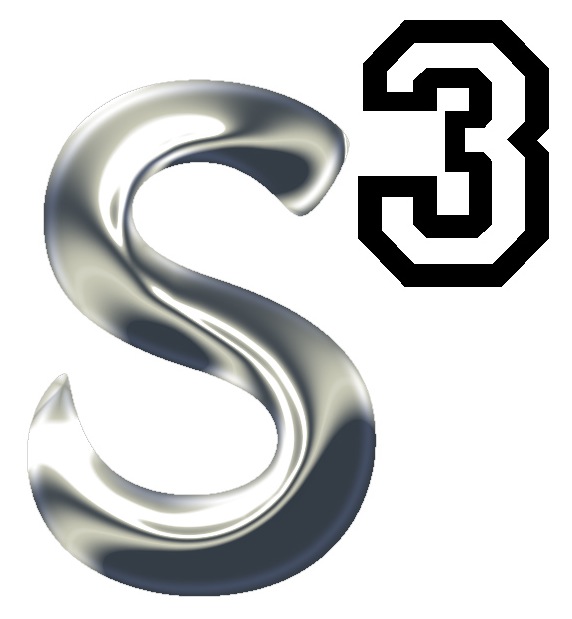 SIRIUS
(T4 2017)
IPHC, CSNSM, Irfu, GANIL
SIRIUS (Spectroscopy & Intendification of Rare Ions Using S3)
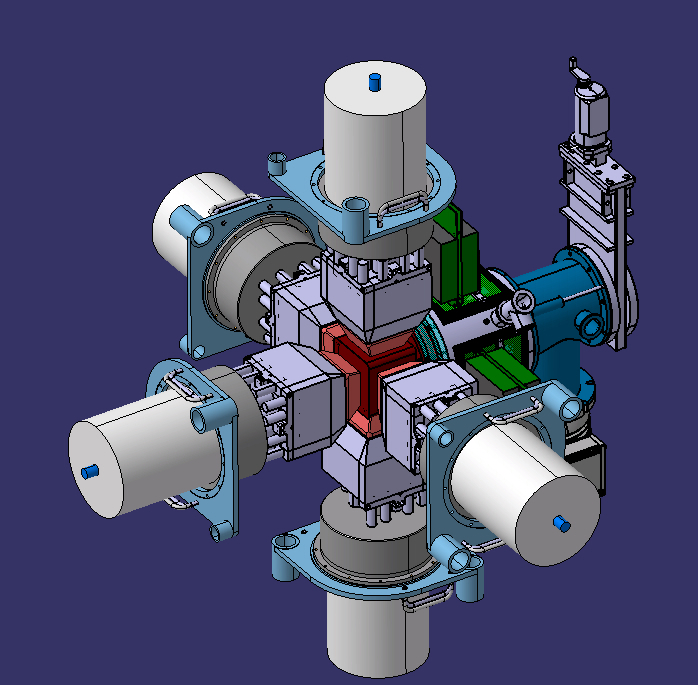 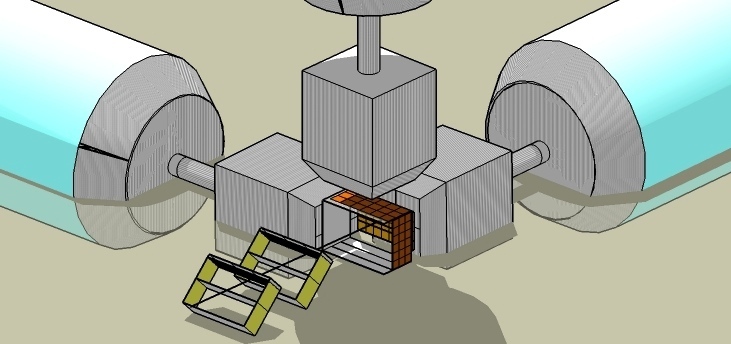 Germanium detector
e.x. Exogam2, CLODETTE
Time of flight  + tracking detector
Implantation detector  
    (HI,  and e- decay)
Large size (200x150 mm2)
Time Resolution       < 1ns
Position resolution    = 1mm
Very low thickness
Tunnel detector for escaped e- and 
Large detector size 10x10cm2
High resolution FWHM
 Ability to detect large> 50MeV pulse 
	Followed (≈ 10µs) 
	by a weak (<15MeV) pulse.
No Dead time
Conversion electrons FWHM <5 keV
Escaped alpha FWHM 15 keV
Recoil-decay tagging
Short decay times
High Resolution High efficiency
Mass separation
[Speaker Notes: Let me detailed the two setups that will be installed at the final focal plane. 
The SIRIUS setup for spectroscopy and identification of rare ions]
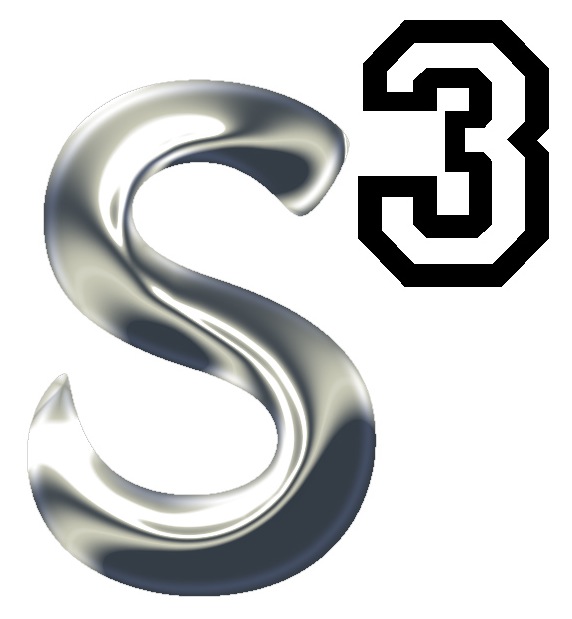 VHE/SHE day 1 Science opportunities
Nuclear structure
Quasi-particle excitations  deformation/K-isomers
Reaction studies
Isospin dependent investigation
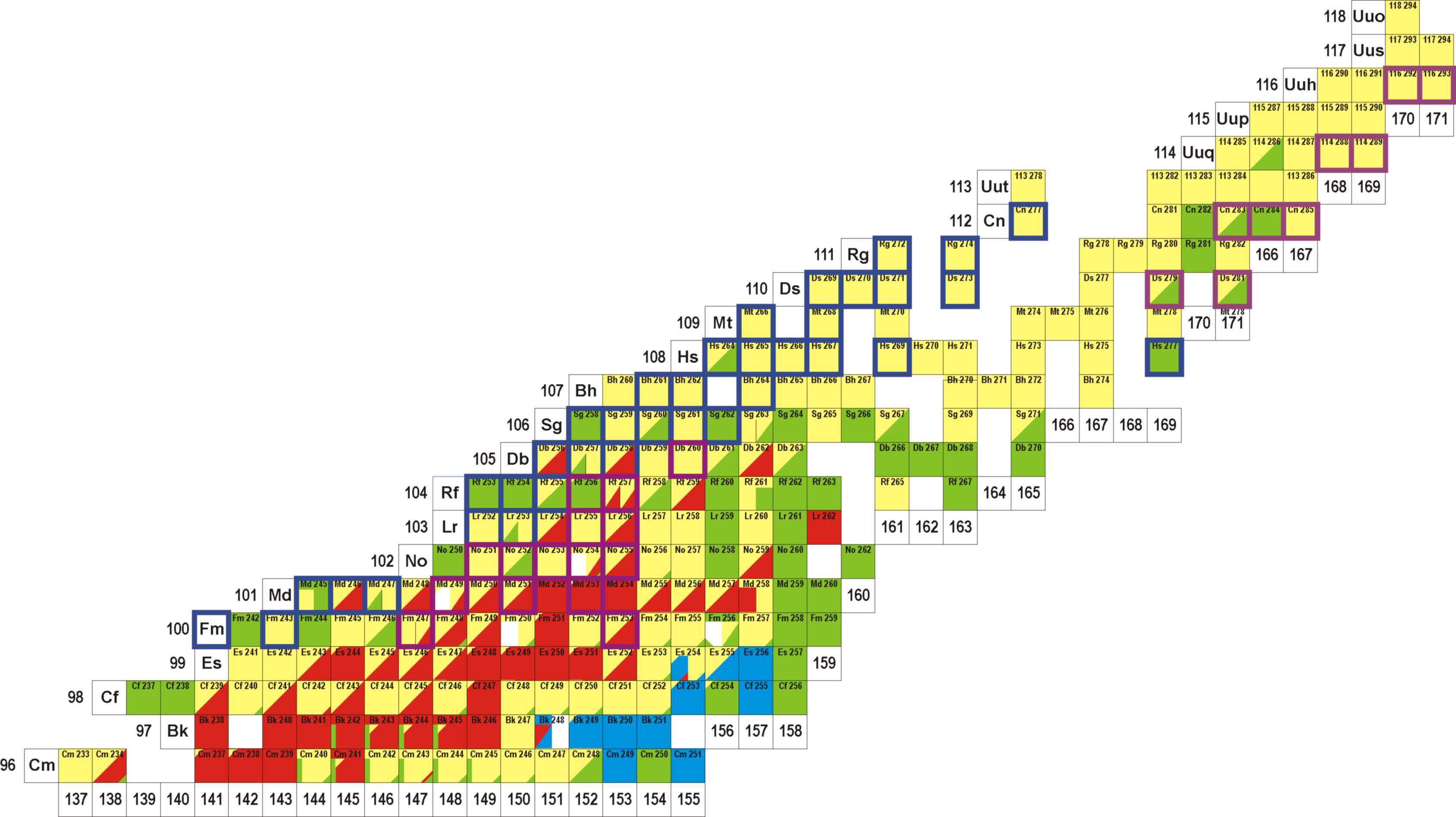 SHE Synthesis
I=10pµA
 1evt/month@σ~10fb
Decay & Synthesis
Rate summary vs GSI UNILAC
2-4 [A/Q=3]
15-20 [A/Q=7]
Gap Hot & cold fusion
Deformed 
transfermium
Z > 112  Actinide targets
[Speaker Notes: The physicists’ collaboration has established a list of priority measurements to be performed with this setup. 

In the SHE region, 
The high production rates will permit detailed spectroscopy studies of nuclei that are today produced only with few rates 
like in the region of deformed transfermium for nuclear structure studies. 

The use of variious stable isotopes of Si, S, Ar and Ca beams on U target will also make possible to bridge the gap between the hot and cold fusion chains and to learn about 
The mechanism of fusion and fission and the isospin dependance

Finally the use of actinide target with high intense beam open a way for the synthesis  of the heaviest element with the aim to go down to 10fb sensitivity



either through decay spectroscopy (alpha, proton, electron, gamma…) 
(In depth spectroscopy of deformed transfermium, bridging the gap between hot and cold fusion chains, SHE synthesis in future, 112Ba-108Xe -104Te  super-allowed a decay, …]
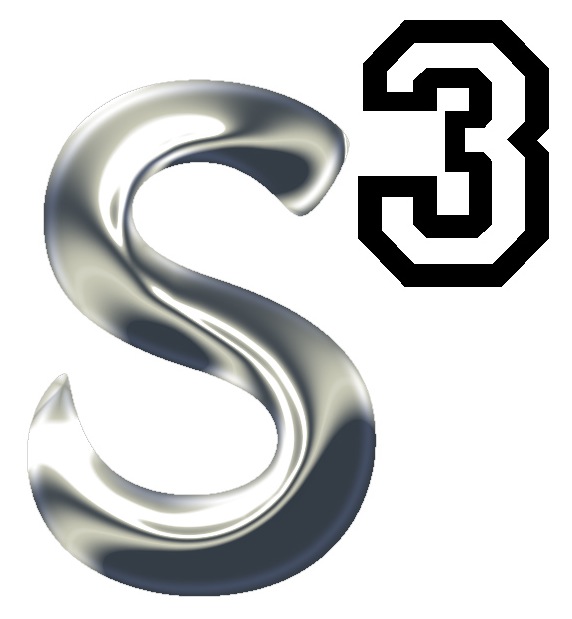 Day1 experiments: N=Z
100Sn region experimental status
114Ba
115Ba
116Ba
112Ba
112Ba-108Xe -104Te  super-allowed a decay and search for cluster radioactivity
CN
112Cs
113Cs
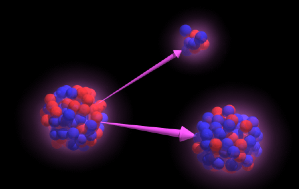 109Xe
110Xe
111Xe
112Xe
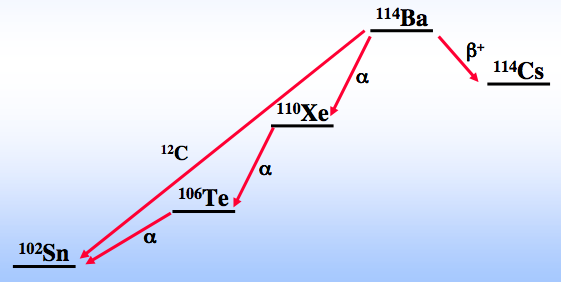 108Xe
CN
N=50
a decay
108I
109I
proton decay
106Te
107Te
108Te
105Te
104Te
CN
b-delayed protons
with sizeable branch
Observed/expected
105Sb
103Sb
104Sb
99Sn
100Sn
102Sn
104Sn
103Sn
98Sn
101Sn
Z=50
CN
Excited states
Fusion-evaporation
103In
98In
97In
99In
101In
100In
102In
CN
100Cd
96Cd
100Cd
101Cd
97Cd
98Cd
95Cd
99Cd
Decay properties
Fusion-evaporation
CN
96Ag
100Ag
101Ag
97Ag
98Ag
99Ag
93Ag
94Ag
95Ag
Decay properties
Existence
Fragmentation
93Pd
95Pd
100Pd
94Pd
97Pd
96Pd
98Pd
92Pd
99Pd
CN
Exotic decays from the 21+ isomer in 94Ag
[Speaker Notes: For the neutron deficient nuclei, as I early mentionned the region of 100sn is of particular interest. This slide somehow summarizes 
What is known today … there is still room for decay properties measurements and more specifically we would like to search for alpha decay chains 
As the superallowed and cluster radioactivity predicted in Ba isotopes.
And also exotic decays from the high spin isomer in 94Ag.]
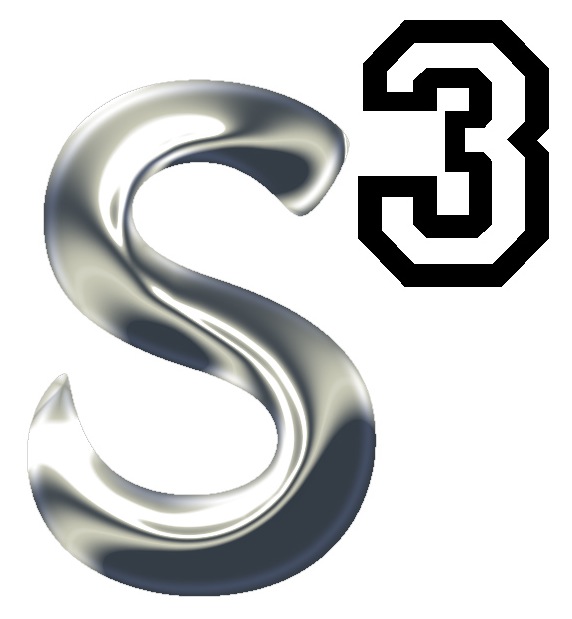 Synthesis of 257Db @ GANIL
E656 experiment : J. Piot & M. Vostinar (GANIL)
Measure new electromagnetic transitions in 257Db, 253Lr and 249Md
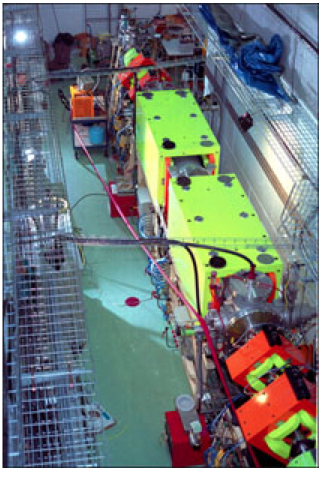 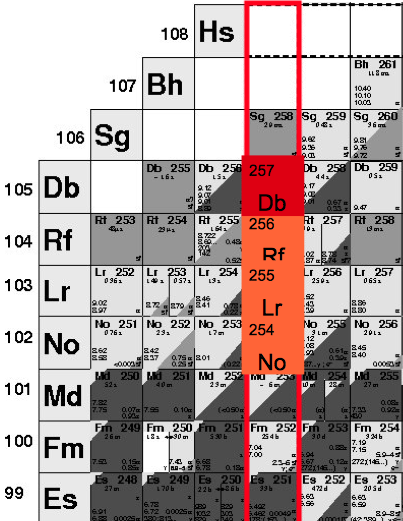 209Bi(50Ti,2n)257Db σ=2.4 nb
events 257Db
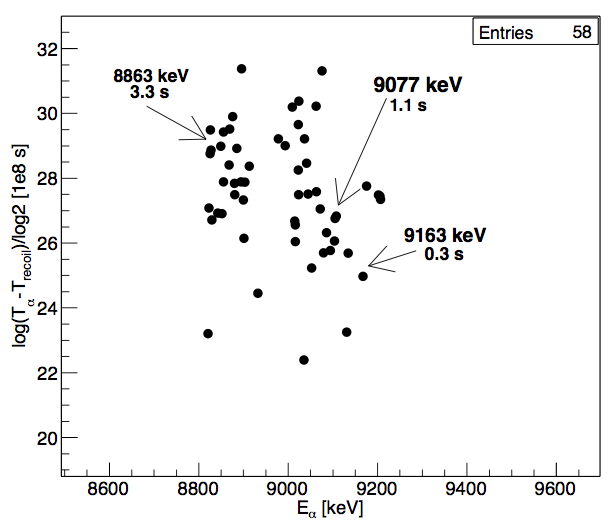 First experiment using 50Ti  GANIL - up to 0.5 pμA 
Separation by LISE velocity filter Rejection : 3.1010
Transmission : 15% ( Gain factor 15-20 with S3)
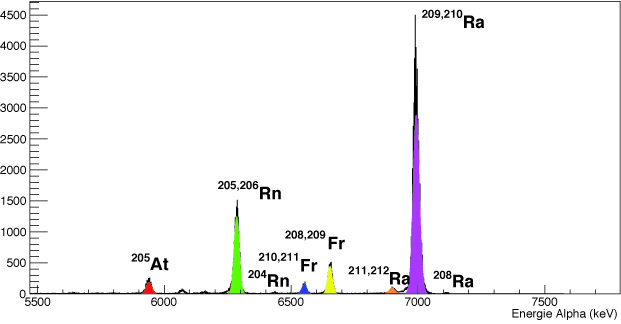 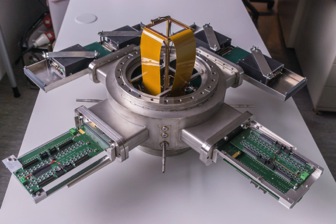 Set the course for the S3 VHE-SHE Physics program
Instrumentation New SHIP FP detection
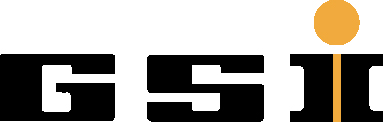 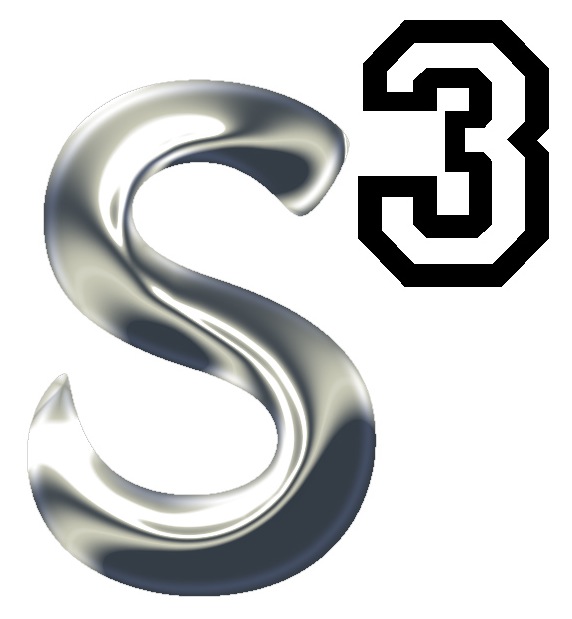 REGLIS3 @ SPIRAL2
S3-LEB Science opportunities
(Some experiments require higher purity, low energy ions in vacuum,…)
Making use of the high-intensity heavy-ion beams from SPIRAL-2 and the Super Separator Spectrometer and implementing the "In-Gas Laser Ionization Spectroscopy - IGLIS" technique to:
Produce pure RIB (including isomeric beams)
Perform medium resolution laser spectroscopy studies in neutron-deficient region of the nuclear chart (A>70)
Perform mass measurements with the MR-TOF and decay spectroscopy in new regions of the nuclear chart
Sensitivity
(1/20000)
Information
- charge radii
- spin
- magnetic dipole moment
- electric quadrupole moment

Nuclear-model independent way (provided the atomic physics is known or calibration standards are available)
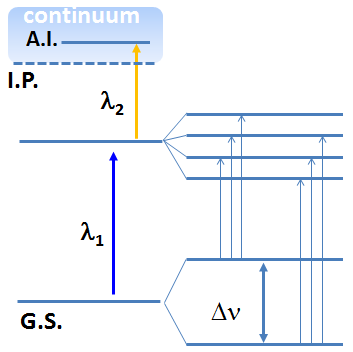 R. Ferrer · LAP 2015, East Lansing, July 7-11, 2015
[Speaker Notes: The RIBs are pre-selected by the in-flight spectrometer S3
Reactions producted are stopped and neutralized in 500mbar Ar gas cell
The gas cell can be fast for fast evacuation
Unwanted ions are collected 
Broad band in the gas cell Ionization to look for atomic transitions
Ionization in the low temperature, low pressure supersonic jet for high resolution spectroscopy (200MHz resolution, isomer purification)
Ion of interest transported through radiofrequency quadrupoles, S-shape
Differential pumping, QMF for first separation and then sent to the identification station or through the Multireflection time of flight mass separator for beam purification or for mass measurement.
In the future, We will produce high purity  isotopic or isomeric RIBs for other users in the DESIR facility.]
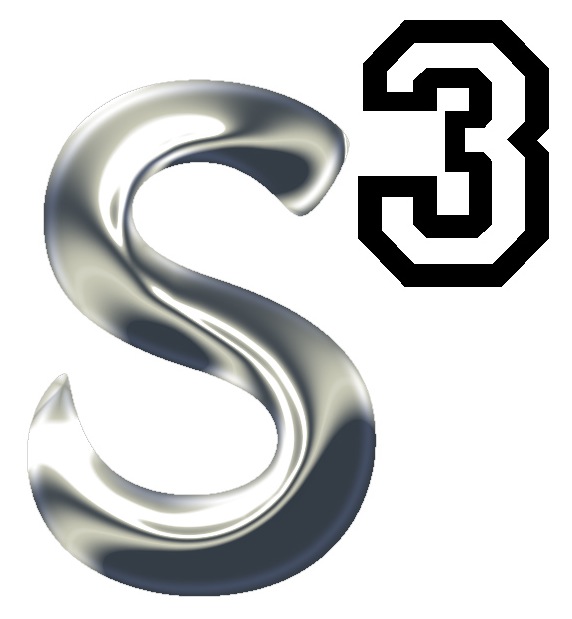 Low Energy Branch
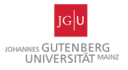 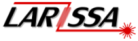 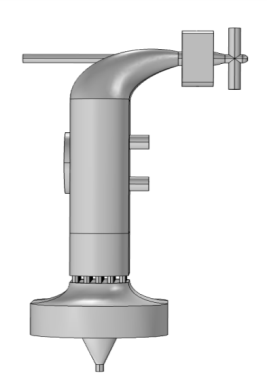 MCP
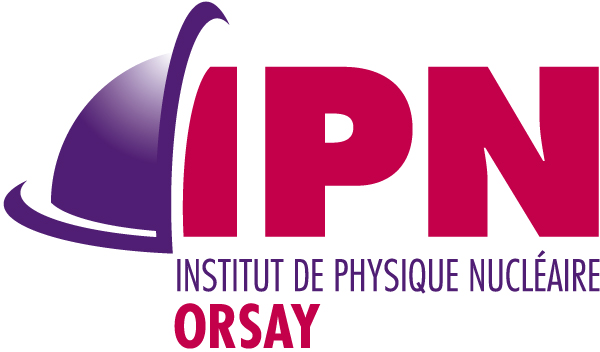 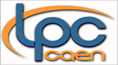 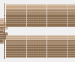 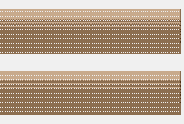 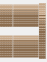 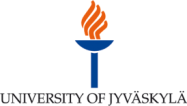 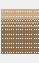 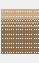 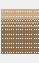 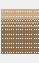 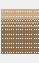 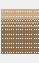 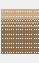 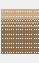 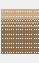 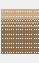 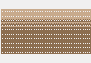 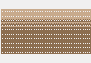 MR ToF MS
     (m/Dm ~ 105)
(Gas cell)
(narrow band-width laser
pre-studies at MARA)
(RFQs)
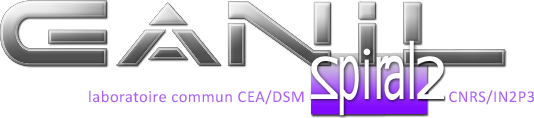 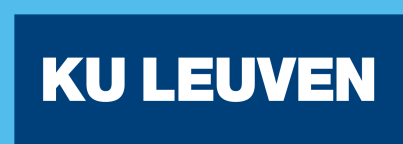 200 - 500 mbar Ar
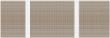 R. Ferrer et al., NIM B 317 (2013) 570
Yu. Kudryavtsev et al., NIM B 297 (2013) 7
(mr-TOF-ms, laser system
infractructure, safety, RFQsdetectors)
(Gas cell, laser system)
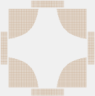 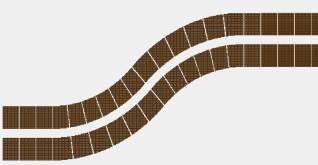 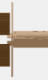 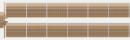 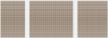 diff. pumping
       RFQ
QMF 
(m/Dm ~ 100)
bender
buncher
S-shape RFQ
gas cell
EVRs
Neutralized EVRs
towards Multi Purpose Room - Idenfification/detection
Photoions
from
  S3
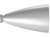 Two lasers systems: TiSa and dye
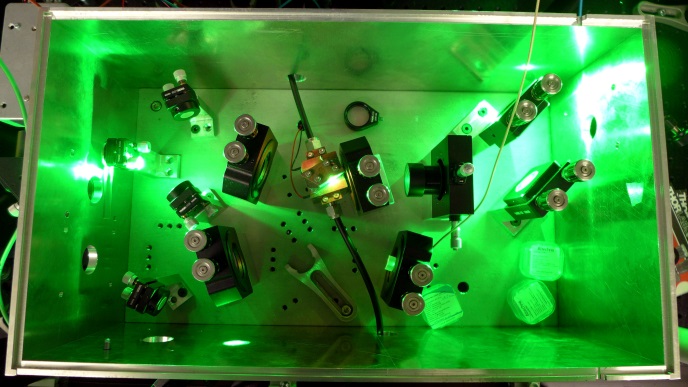 towards DESIR
l1,2
l2
in-gas-jet
ionization
in-gas-cell
ionization
l1
10-8 mbar
10-2 mbar
10-3 - 2.10-5 mbar
Provide pure & low energy beams from S3
Perform medium resolution laser spectroscopy
[Speaker Notes: The RIBs are pre-selected by the in-flight spectrometer S3
Reactions producted are stopped and neutralized in 500mbar Ar gas cell
The gas cell can be fast for fast evacuation
Unwanted ions are collected 
Broad band in the gas cell Ionization to look for atomic transitions
Ionization in the low temperature, low pressure supersonic jet for high resolution spectroscopy (200MHz resolution, isomer purification)
Ion of interest transported through radiofrequency quadrupoles, S-shape
Differential pumping, QMF for first separation and then sent to the identification station or through the Multireflection time of flight mass separator for beam purification or for mass measurement.
In the future, We will produce high purity  isotopic or isomeric RIBs for other users in the DESIR facility.]
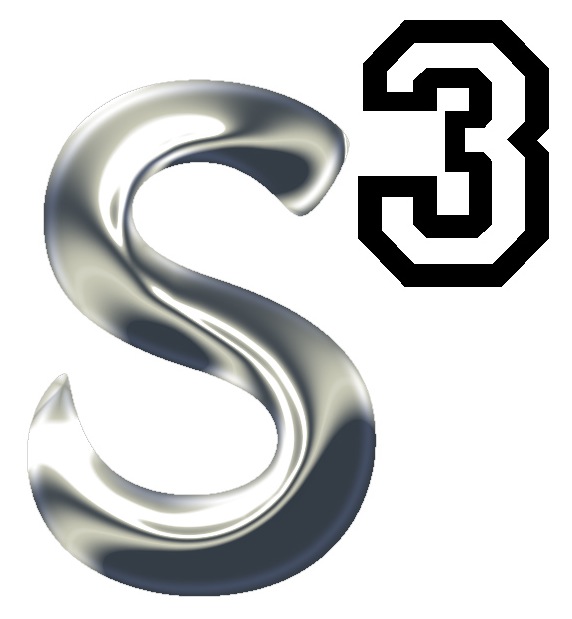 LEB Technical highlights
(T4 2017)
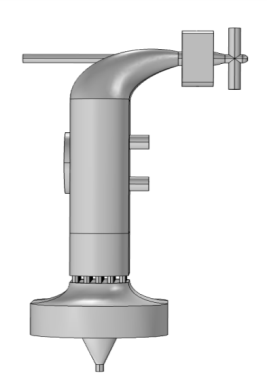 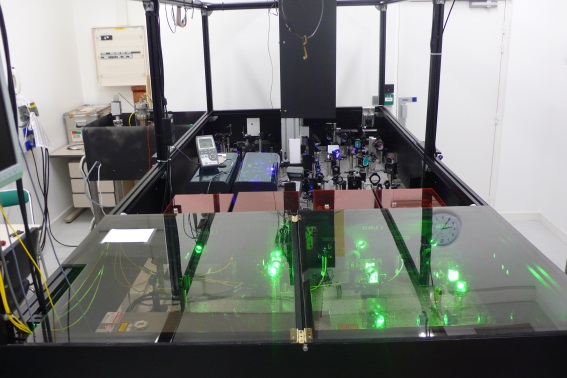 PILGRIM
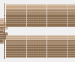 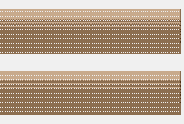 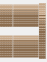 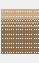 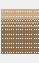 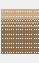 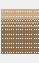 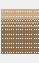 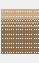 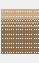 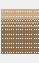 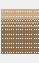 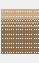 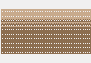 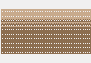 MCP
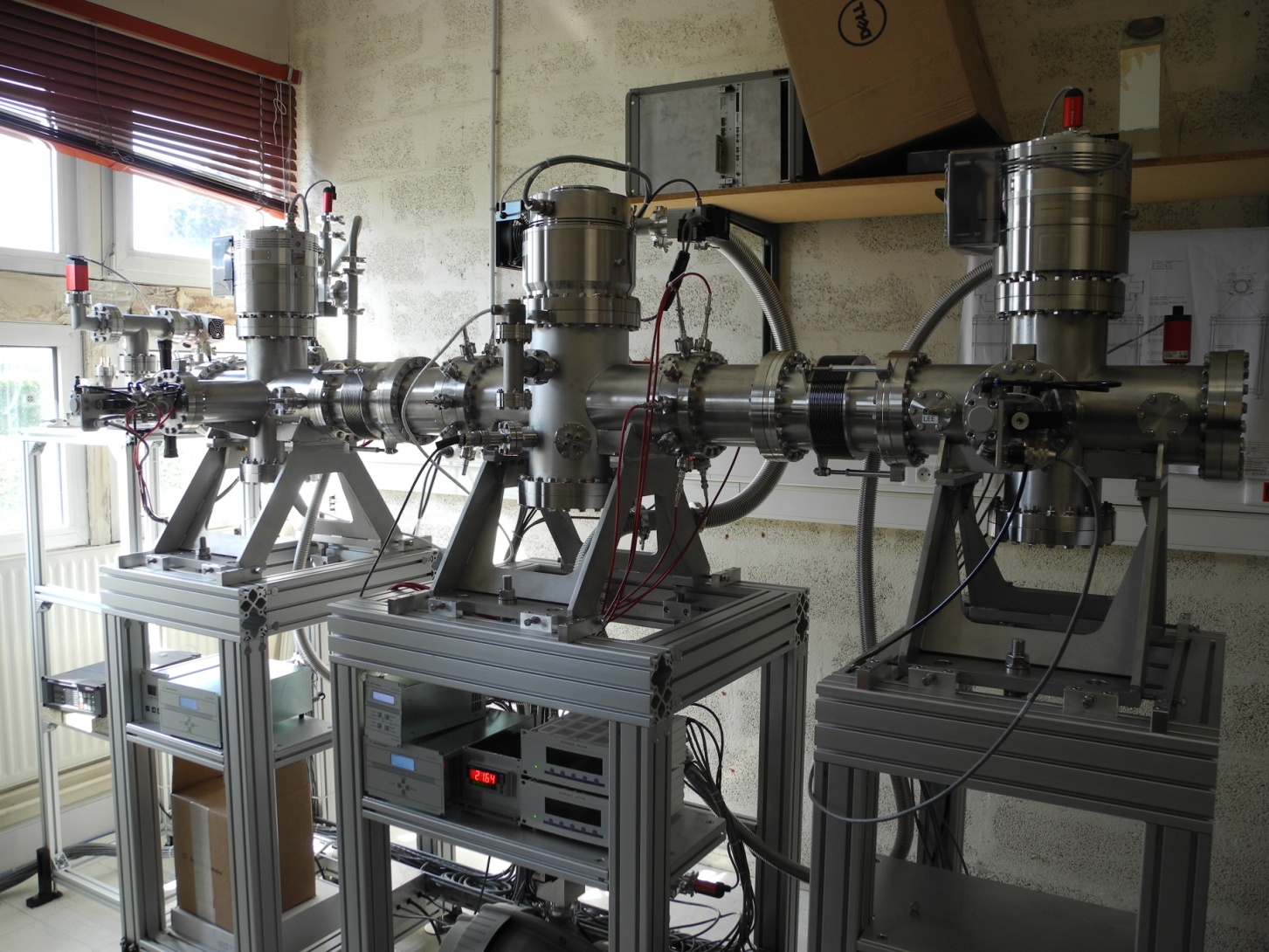 TiSa Lasers
MR ToF MS
     (m/Dm ~ 105)
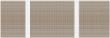 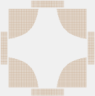 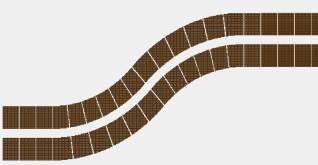 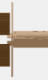 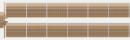 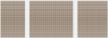 diff. pumping
       RFQ
QMF 
(m/Dm ~ 100)
bender
buncher
S-shape RFQ
EVRs
gas cell
Neutralized EVRs
Photoions
towards Multi Purpose Room - Idenfification/detection
from
  S3
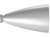 RFQ systems
In-Jet Laser spec system
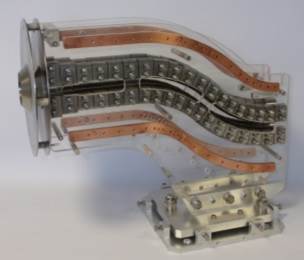 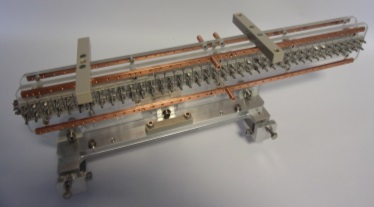 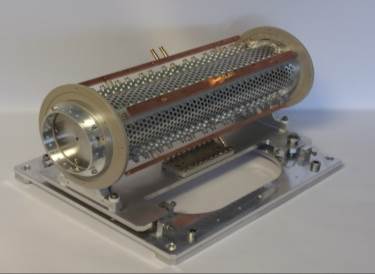 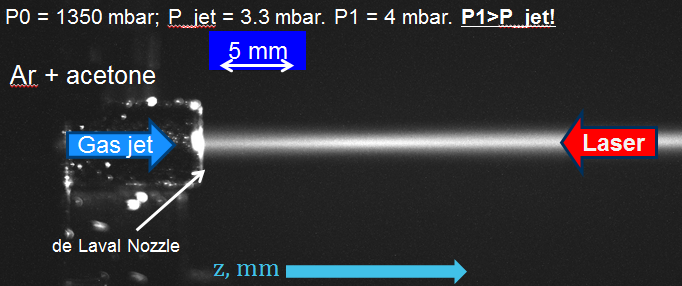 [Speaker Notes: The RIBs are pre-selected by the in-flight spectrometer S3
Reactions producted are stopped and neutralized in 500mbar Ar gas cell
The gas cell can be fast for fast evacuation
Unwanted ions are collected 
Broad band in the gas cell Ionization to look for atomic transitions
Ionization in the low temperature, low pressure supersonic jet for high resolution spectroscopy (200MHz resolution, isomer purification)
Ion of interest transported through radiofrequency quadrupoles, S-shape
Differential pumping, QMF for first separation and then sent to the identification station or through the Multireflection time of flight mass separator for beam purification or for mass measurement.
In the future, We will produce high purity  isotopic or isomeric RIBs for other users in the DESIR facility.]
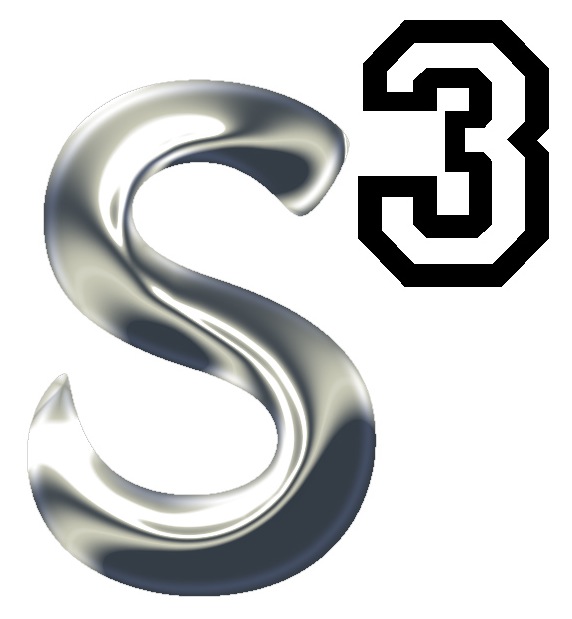 LEB preparatory experiments
215Ac
5GHz
215Ac (N=126)
400 MHz
214Ac
In-gas jet      In-gas cell
T ½ = 0.17s
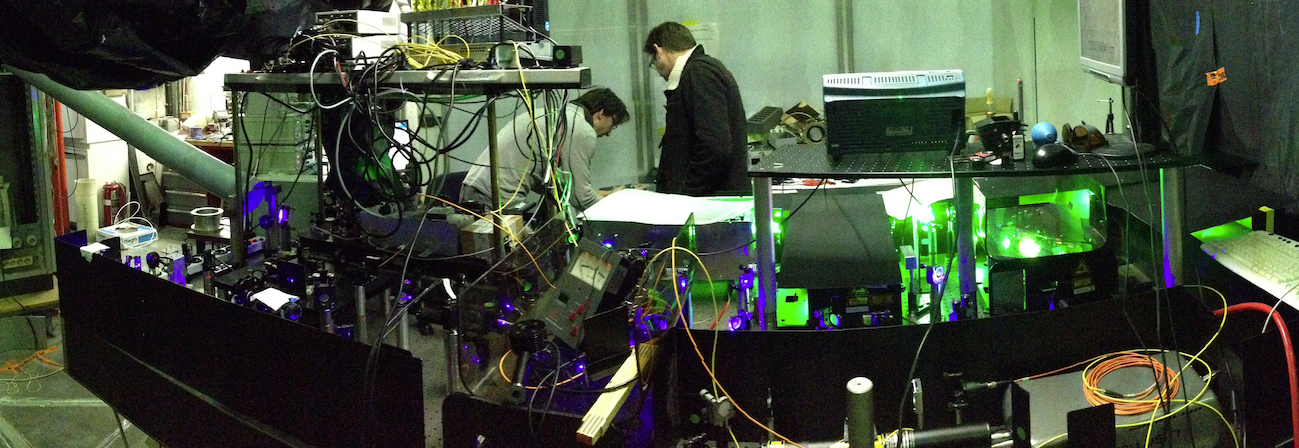 T ½ = 8.2s
LEUVEN
MAINZ
Jyväskylä
GANIL
[Speaker Notes: This low energy branch at S3 will open unique oppoptunities

Unique opportunities for the creation of short-lived isotopes 
     by fusion-evaporation and deep-inelastic reactions
Provide access to species not available
      by isolde techniques 

The physicists’ collaboration has established a list of priority measurements to be performed with this setup.]
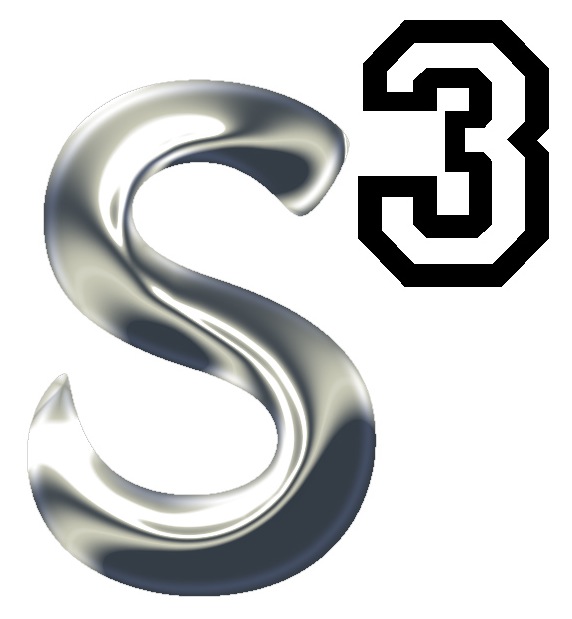 LEB day 1 Science opportunities
Close to the N=Z line (up to and beyond 100Sn) - shell evolution, nuclosynthesis, symmetries
Heavy neutron-deficient refractory element region and trans lead region - shapes and shape coexistence, exotic decay modes
Heavy (and Super Heavy) element region - single-particle 
	versus deformation, atomic physics
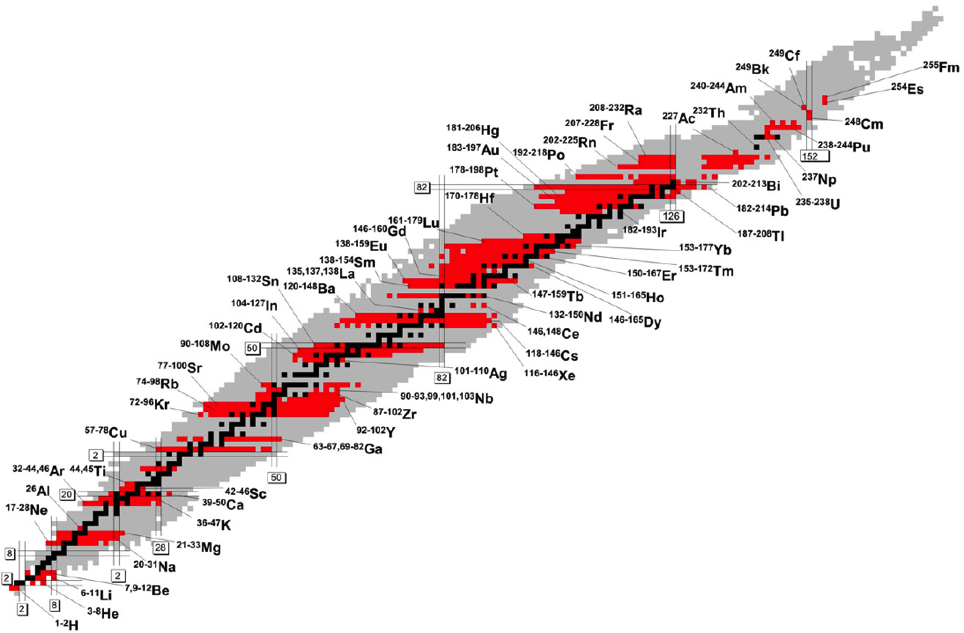 LOI - first day experiments have been presented 
ready to be worked into full proposals
Neutron-rich below 208Pb - nucleosynthesis
Blaum K., Dilling J., Nörtershäuser W. Phys. Scr. T152 (2013) 014017
[Speaker Notes: This low energy branch at S3 will open unique oppoptunities

Unique opportunities for the creation of short-lived isotopes 
     by fusion-evaporation and deep-inelastic reactions
Provide access to species not available
      by isolde techniques 

The physicists’ collaboration has established a list of priority measurements to be performed with this setup.]
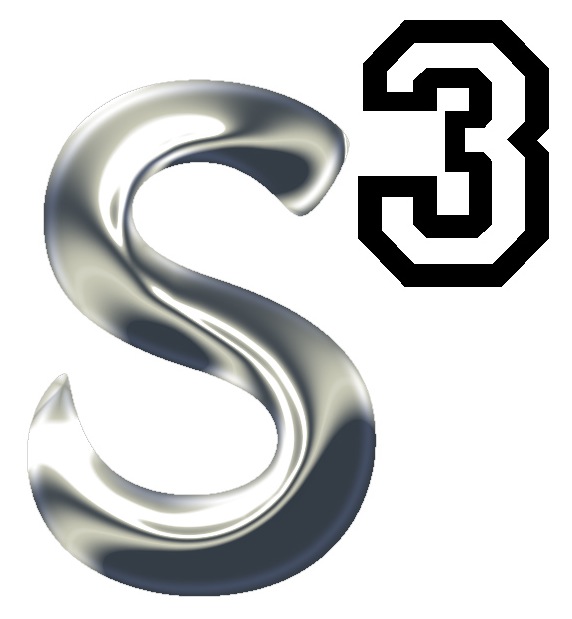 VHE and SHE region
To study the SHE region experimental data are needed in the heavy-mass region - e.g. laser spectroscopy: charge radii, magnetic moments, electrical quadrupole moments, spins  atomic physics input
 New and more detailed atomic physics data will become available
104Rf
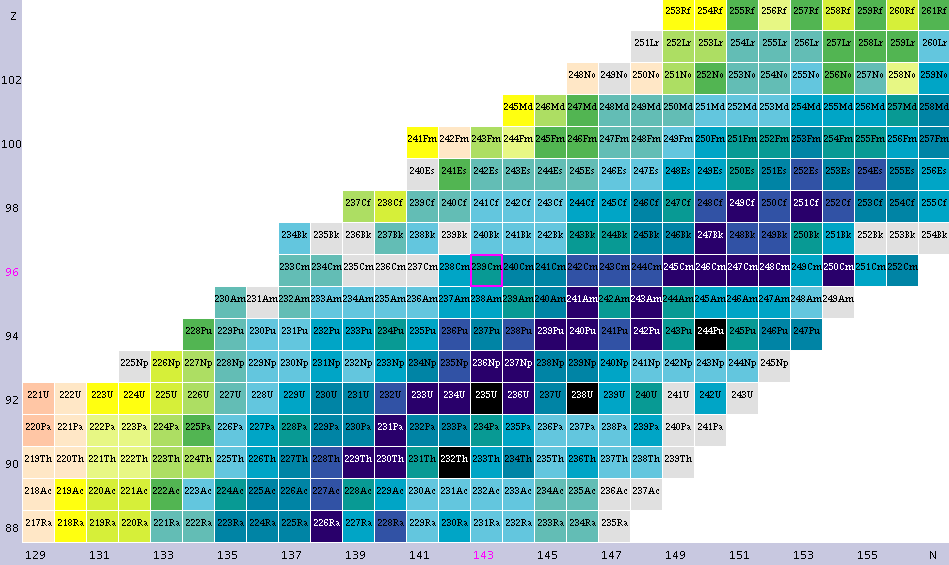 102No
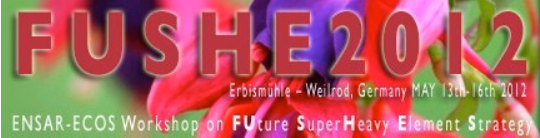 100Fm
98Cf
96Cm
94Pu
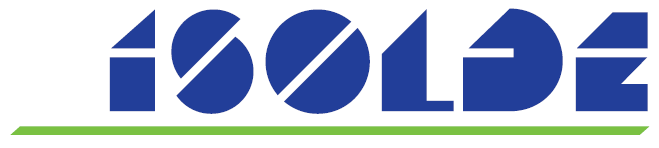 92U
90Th
88Ra
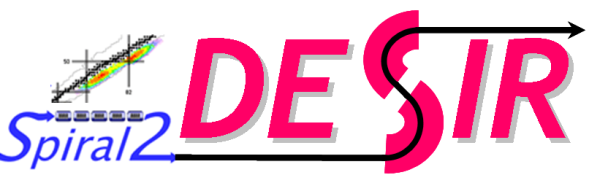 Funded (July 2015)
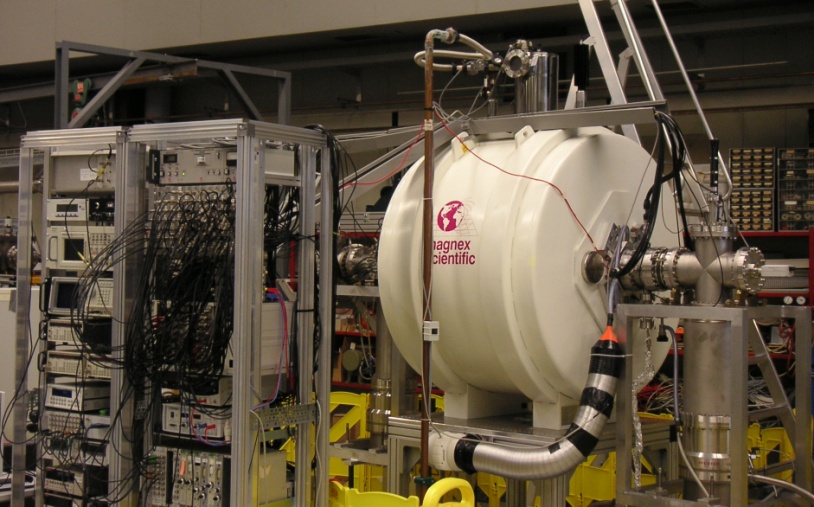 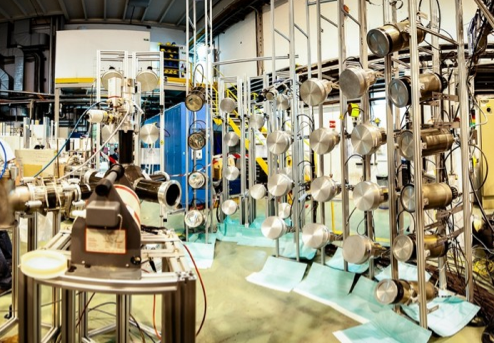 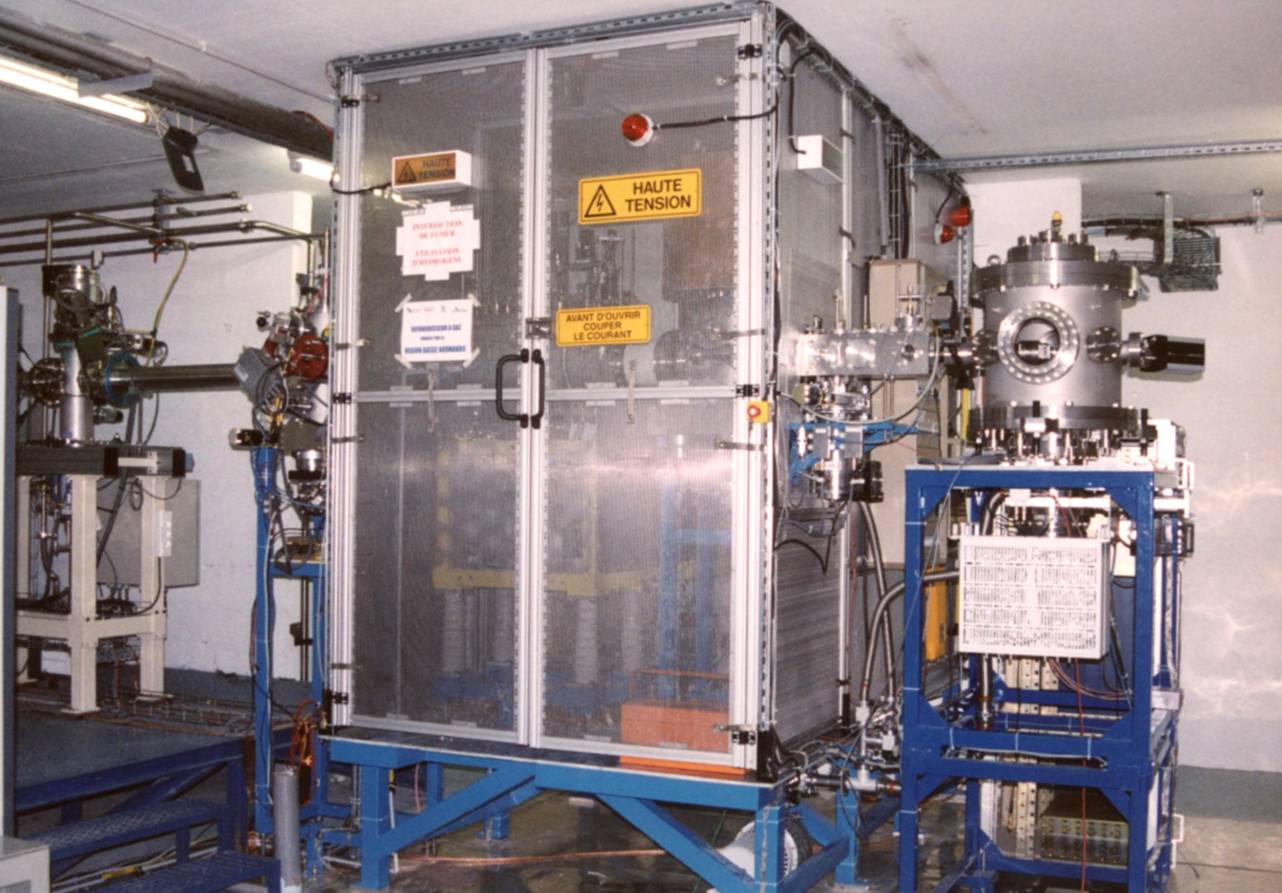 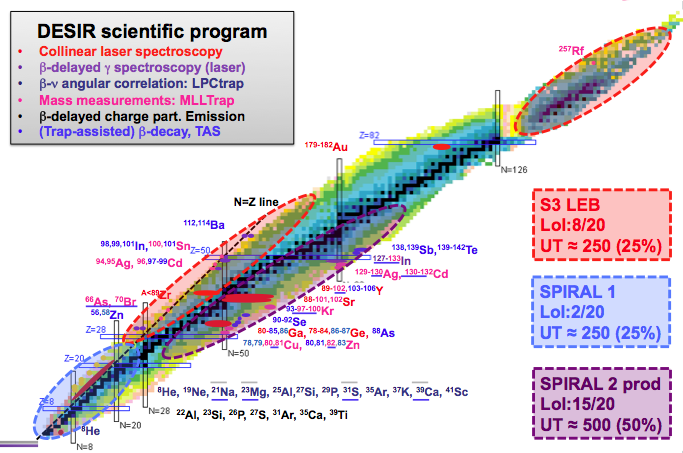 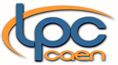 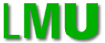 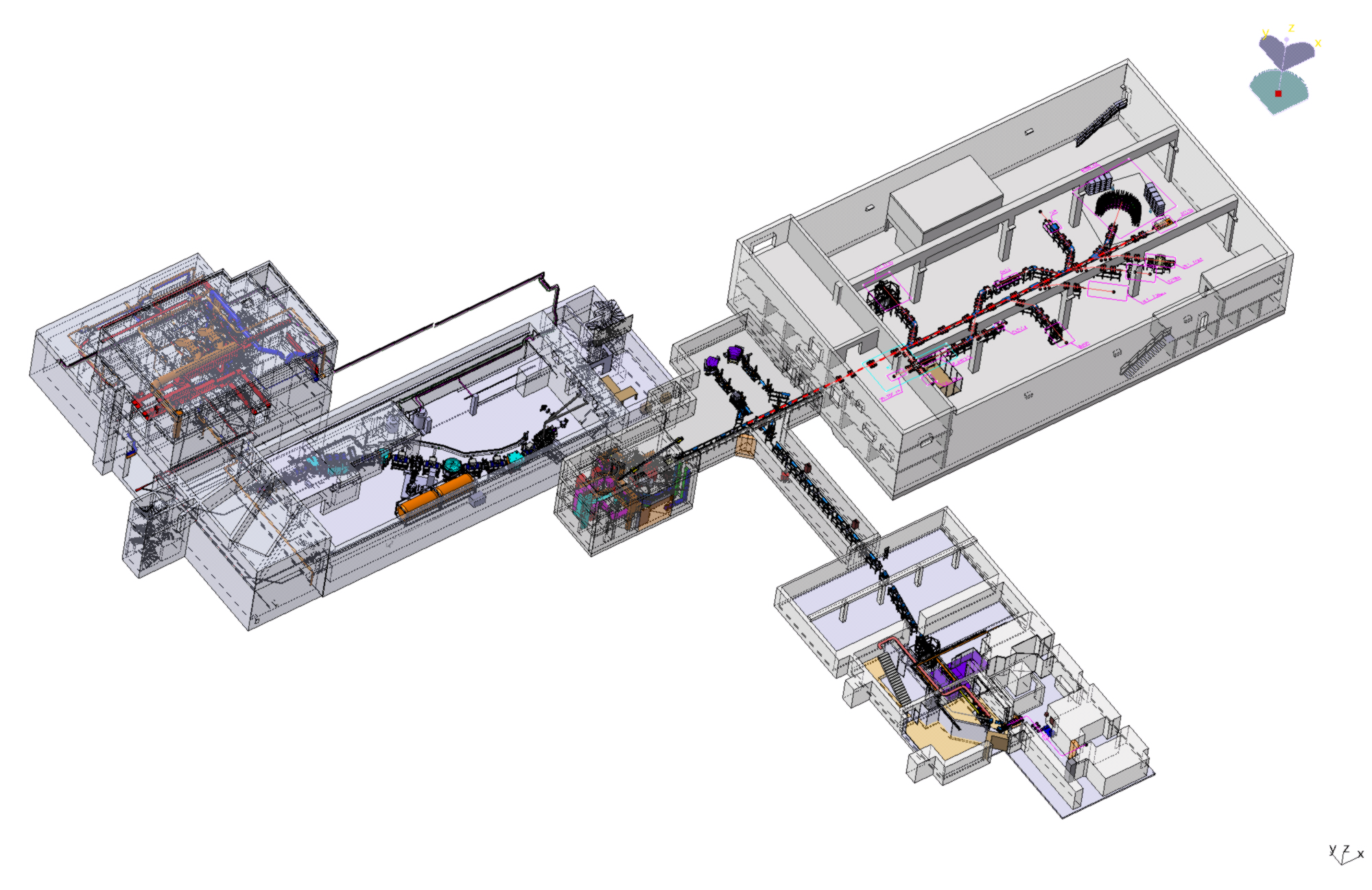 DESIR hall
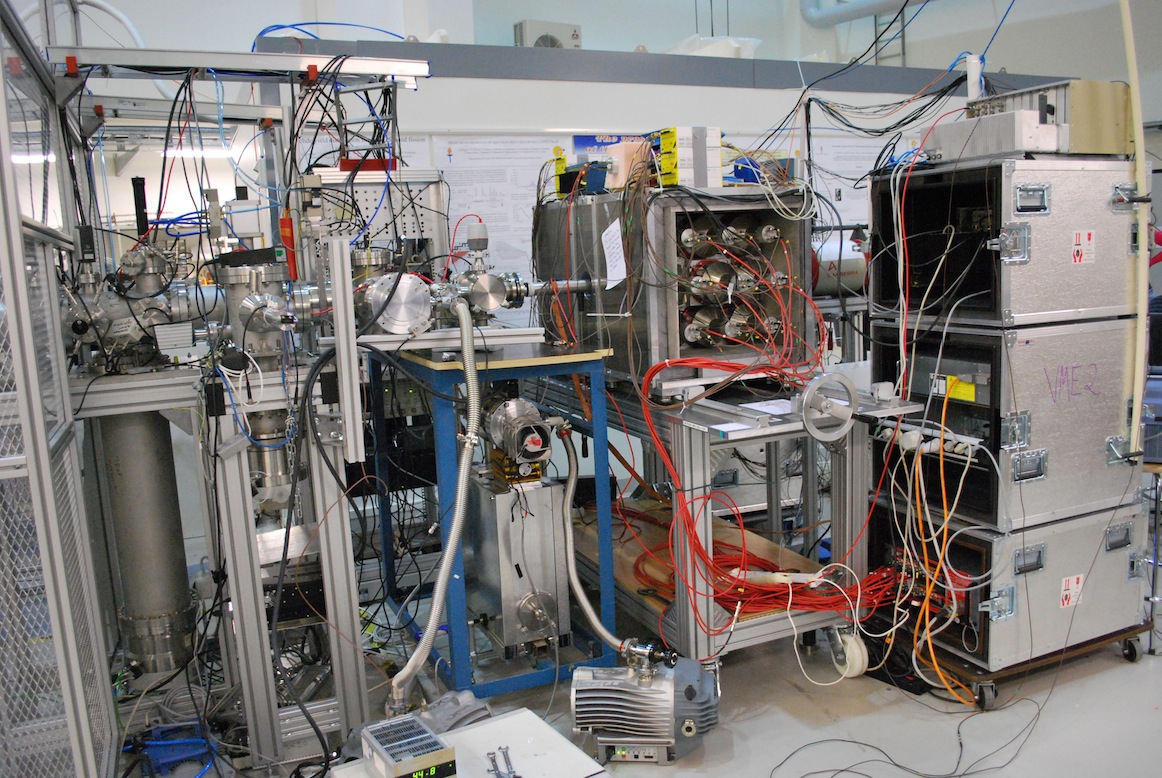 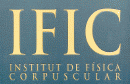 S3-LEB
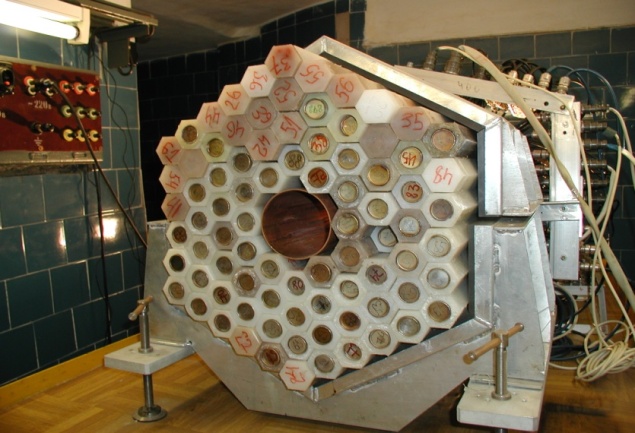 HRS
SPIRAL1
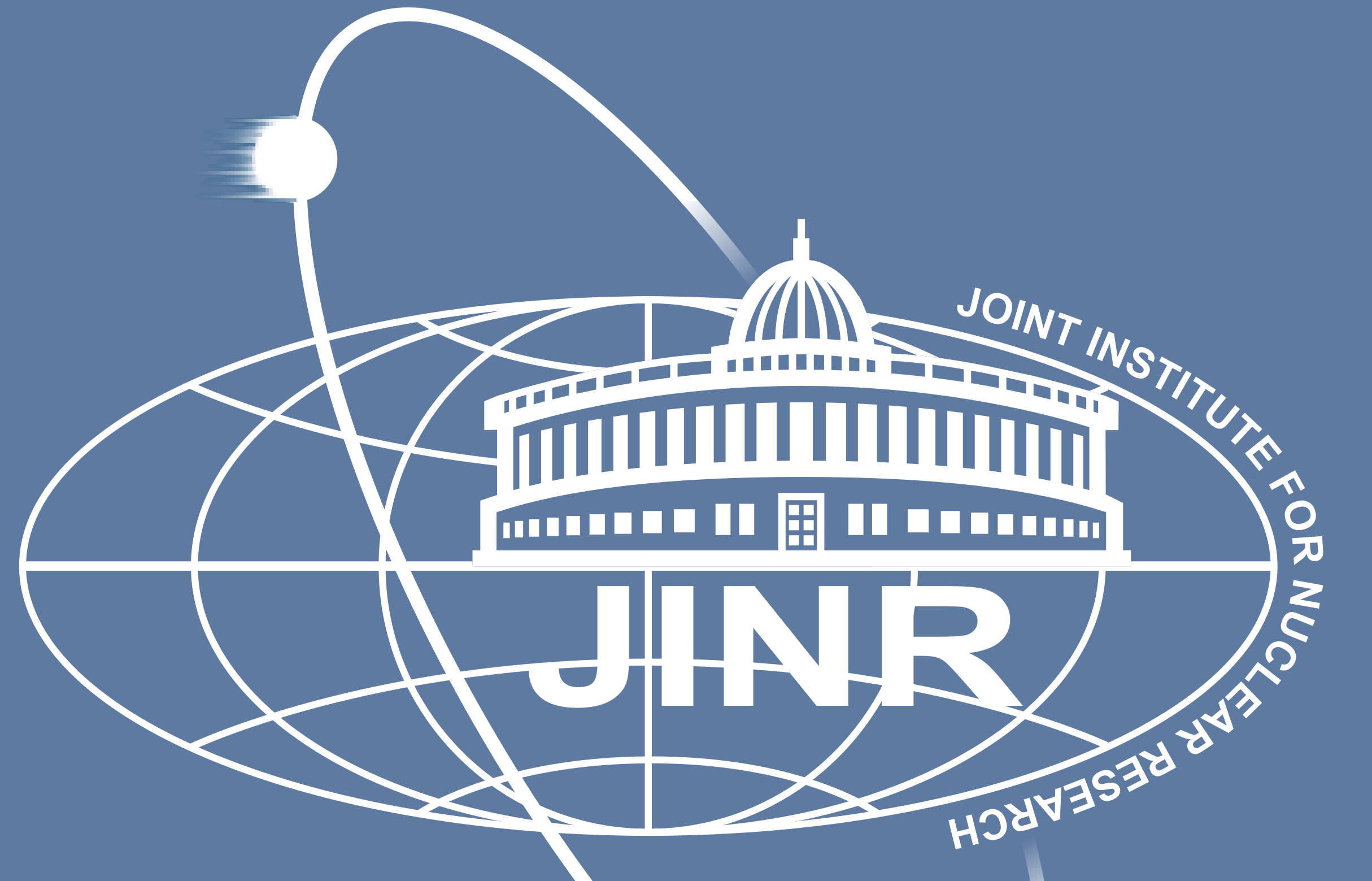 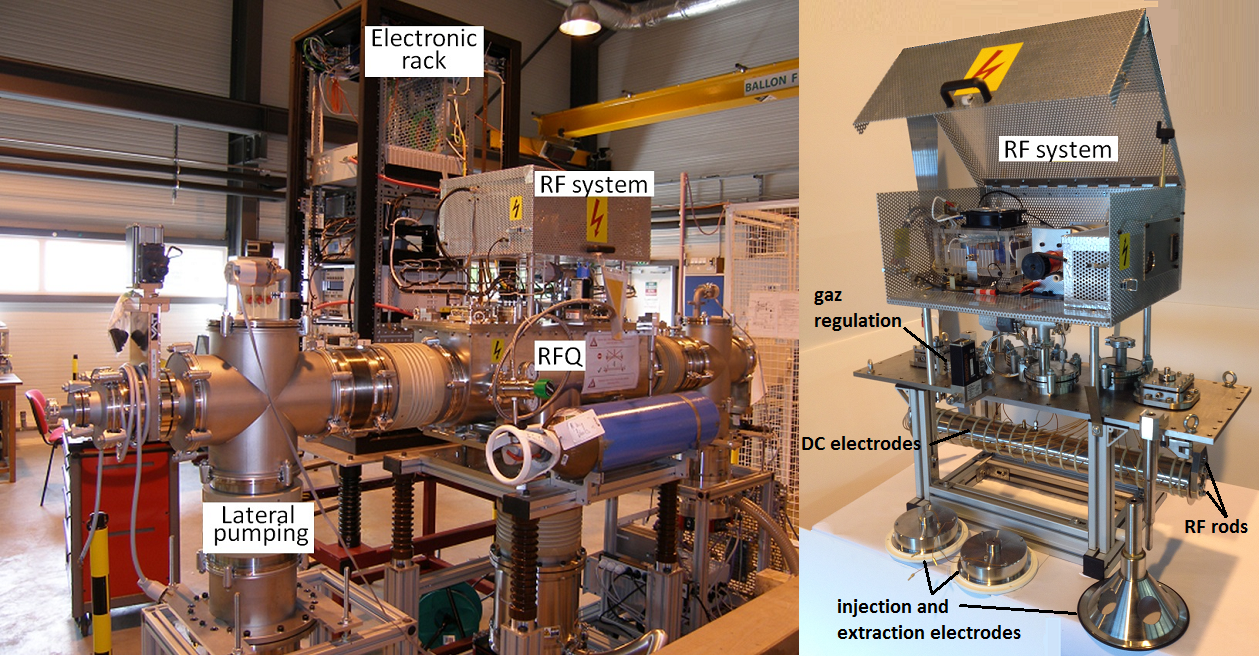 High quality 1+ RIB (10-60KV)

S3 LEB (REGLIS3): 
 laser ionization source + MR-ToF
 refractory elements
 n-deficient nuclei & very heavy nuclei
SPIRAL1:
beam + target fragmentation
ECR + FEBIAD + Surface ionization
 light nuclei
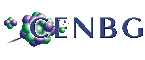 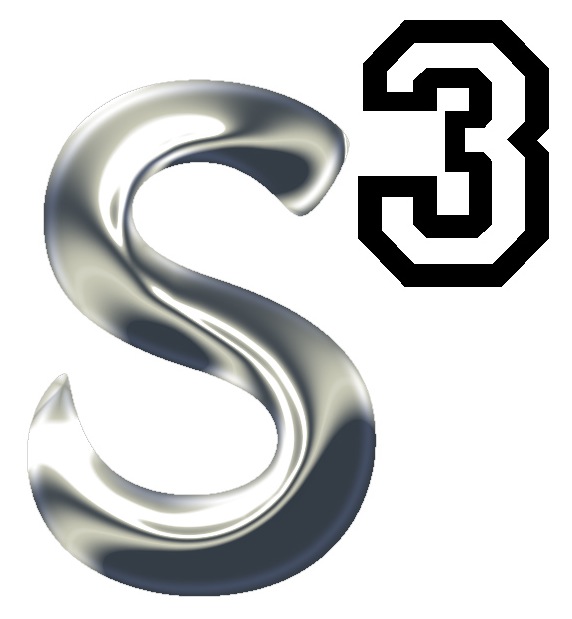 Conclusions
Start the scientific program with SPIRAL2 in 2017
  Commissioning and operation of SPIRAL2 Phase 1 in 2016
First experiment with NFS in 2017 

S3 is a low energy in-flight separator for the Spiral2 stable beams
Fusion-evaporation, two-step reactions, rare channels, electron exchange…

Designed for the selection and identification of rare events
2 steps rejection and >350 Mass resolution
High transmission of evaporation residues
High versatility

 Two basic detection set-ups 
Implantation-decay spectroscopy station (SIRIUS)
In gas cell laser ionization & spec. + MR ToF (LEB)
	 First beam delivered to S3 end 2017 and first experiment in 2018
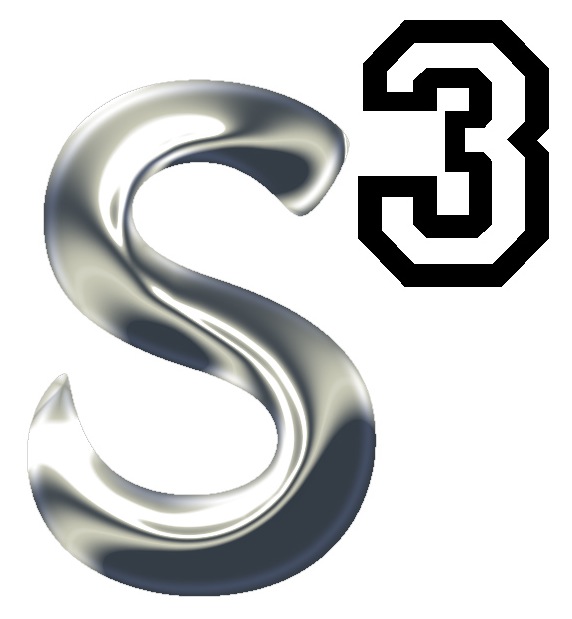 Conclusions
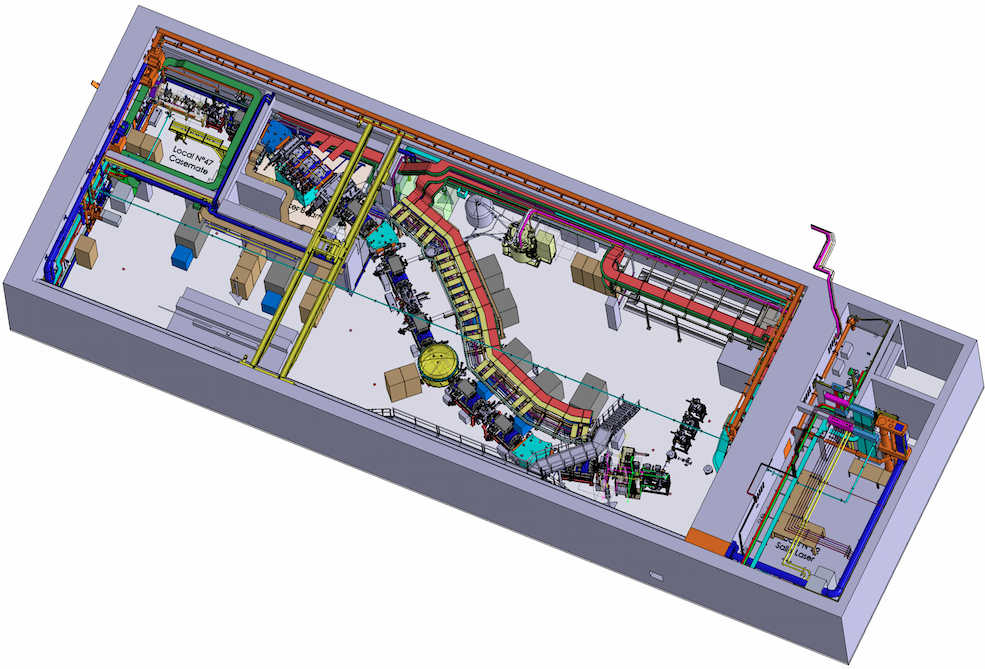 Primary
Target
Spectrometer
Separator
S3 in first Spiral2 LoI (2006)